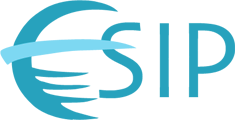 Introduction

Arika Virapongse Principal, Middle Path EcoSolutions
Webinar series coordinator, ESIP
av@middlepatheco.com
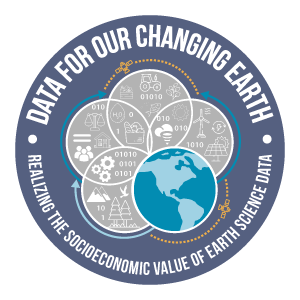 The “pipeline” of Earth science data to climate resilience and its value for real-world decision making

October 2, 2018 | Webinar #4
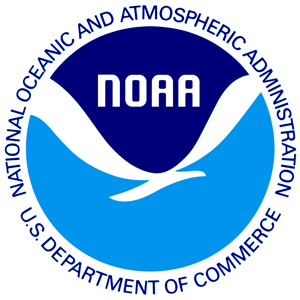 www.esipfed.org
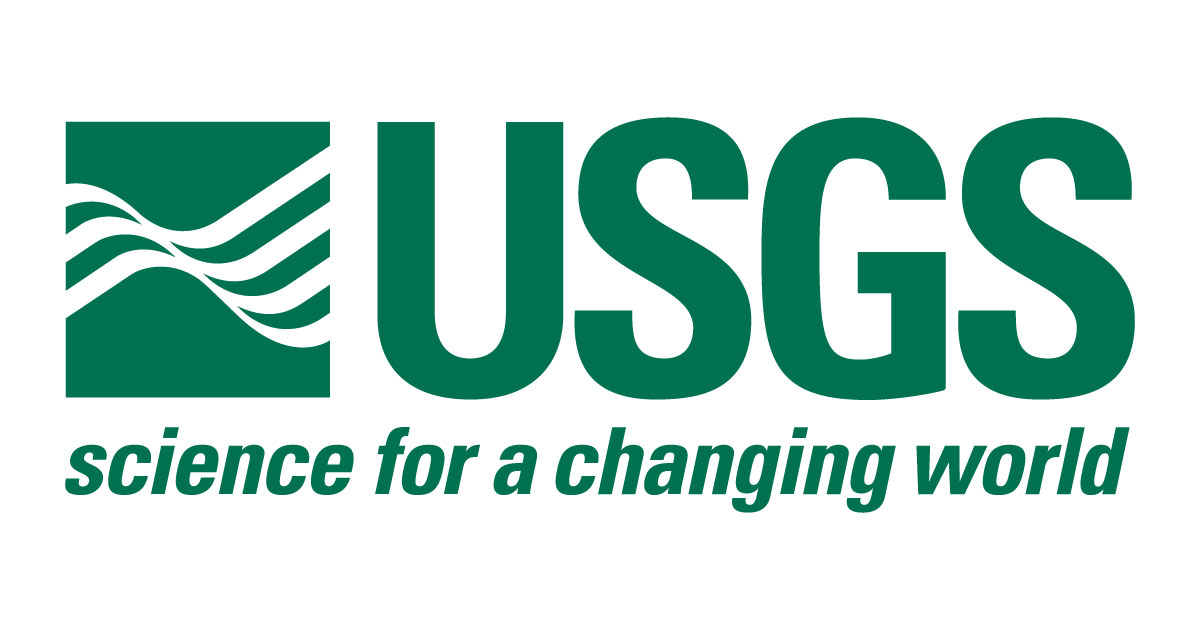 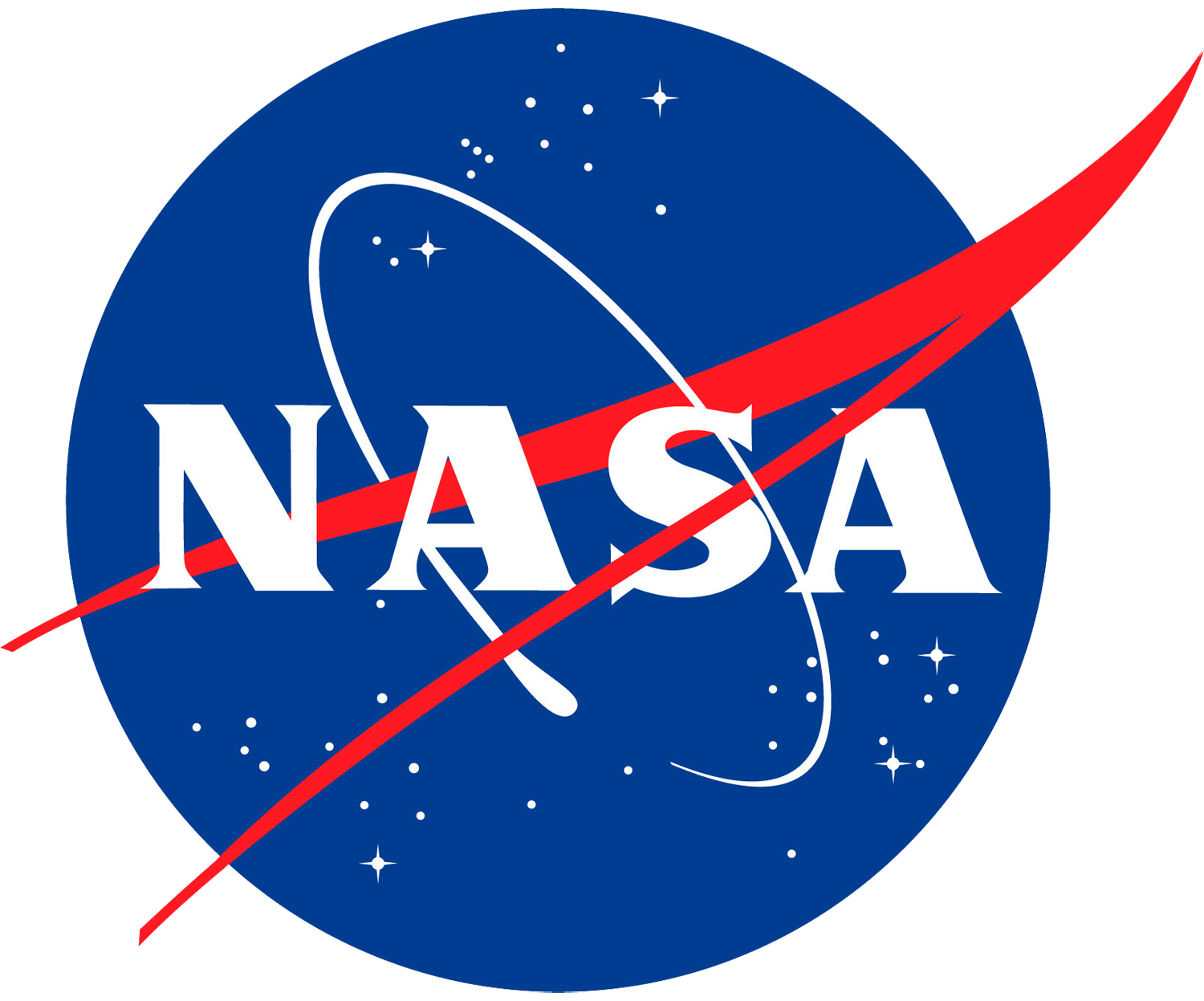 and 110+ member organizations
@ESIPfed | #ESIPfed
ESIP is supported by
Background
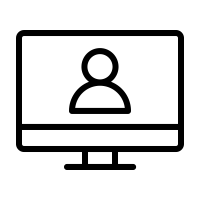 Fourth webinar in our series, “The Socioeconomic Value of Earth Science Data, Information, and Applications”

Summary of the webinar
ESIP Agriculture and Climate Cluster (ACC) has been developing a “pipeline” to transform agriculture / climate-related research and applications into case studies as part of the U.S. Climate Resilience Toolkit (CRT)
These CRT case studies document “how people are building resilience for their businesses and in their communities,” using relevant data and tools. 

Structure for the webinar
Presentations
Audience discussion
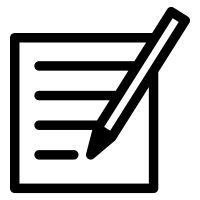 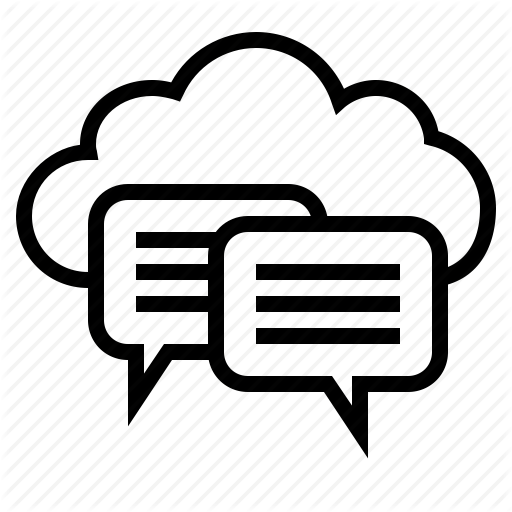 Presentations
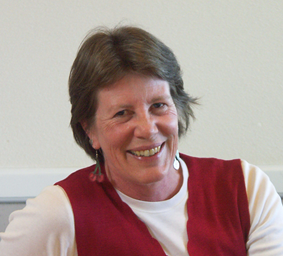 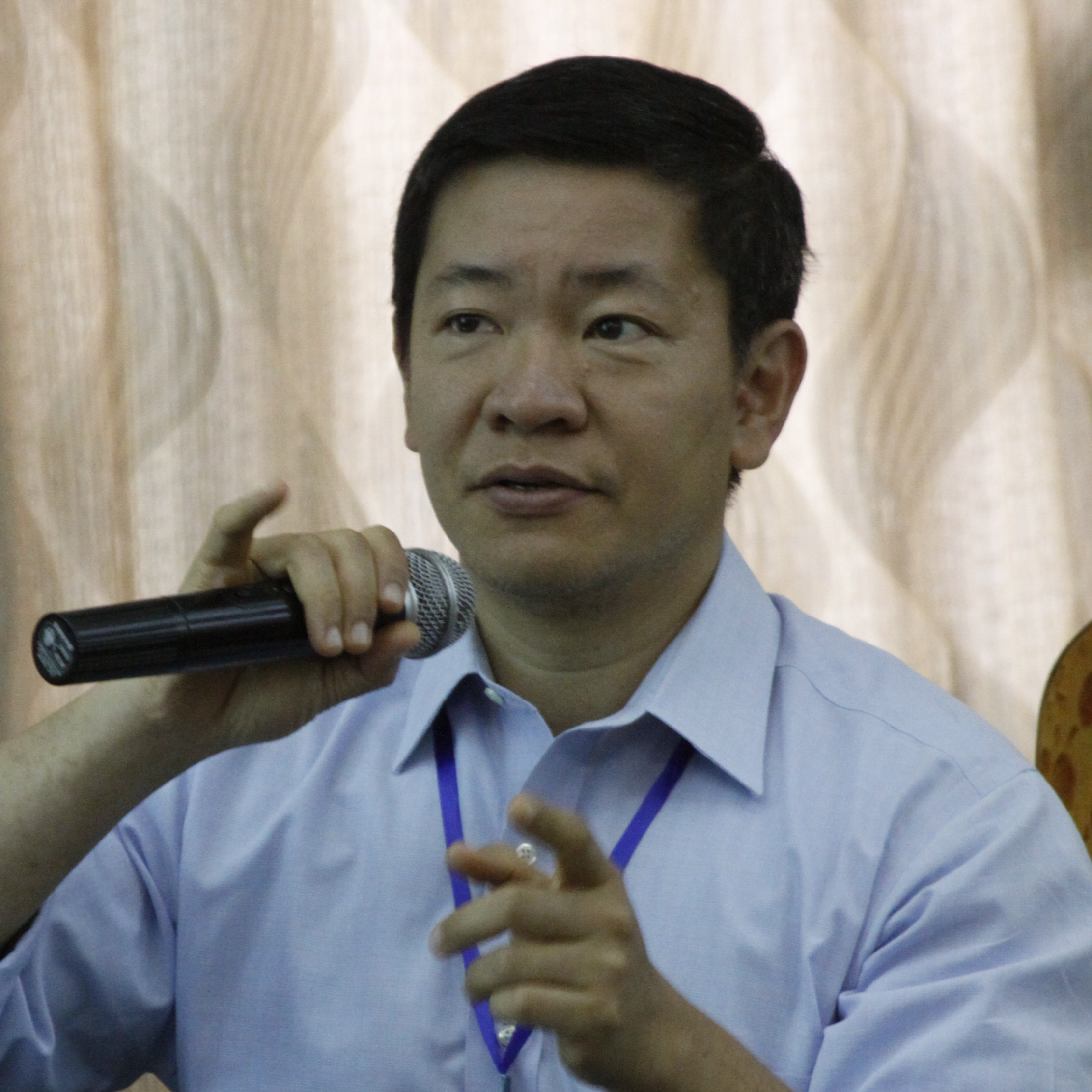 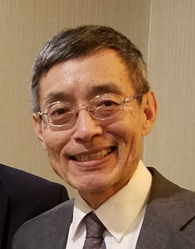 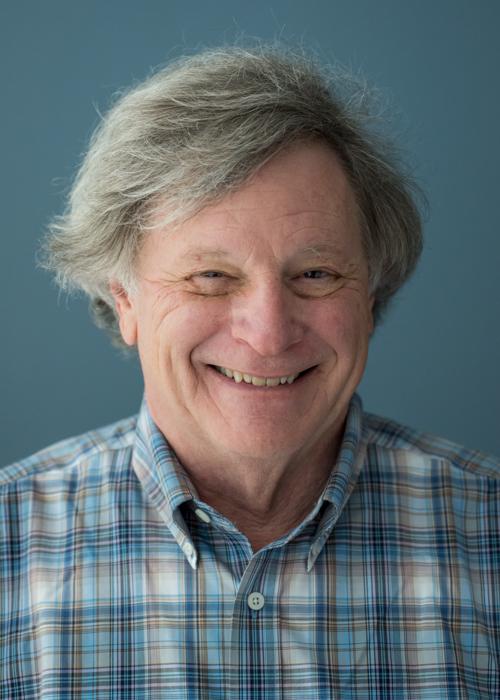 Nancy Hoebelheinrich
Knowledge Motifs
“How can researchers promote the use of the data and/or their tools for climate resilience?”
Dr. Bill Teng
NASA
“ACC’s “Pipeline” approach for developing CRT case studies”
Dr. Richard Bernknopf
U. of New Mexico
“A Value of Information (VOI) study of the impact of Landsat on agricultural land management”
Dr. Brian Wee
Massive Connections
“Data to Decisions Provenance (d2dprovenance)”
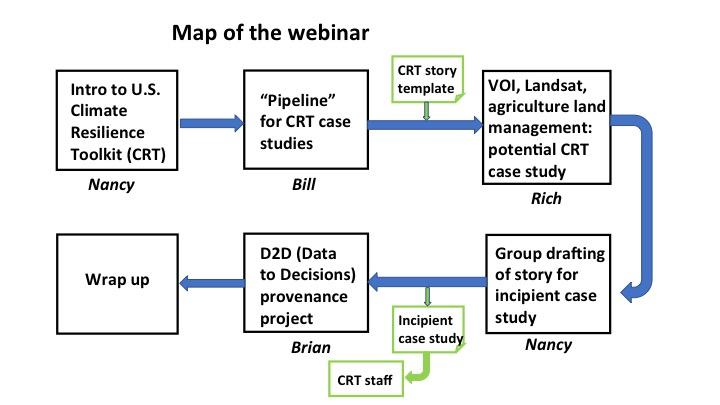 ESIP Socioeconomic Value Workshop Featuring the Work of the Agriculture / Climate Cluster, October 2, 2018How can researchers promote the use of their data and/or their tools for climate resilience?
Presented & adapted by Nancy Hoebelheinrich 
from slides created by 
LuAnn Dahlman  |  luann.dahlman@noaa.gov
NOAA Climate Program Office
Communications and Education Division
Co-managing Editor, U.S. Climate Resilience Toolkit
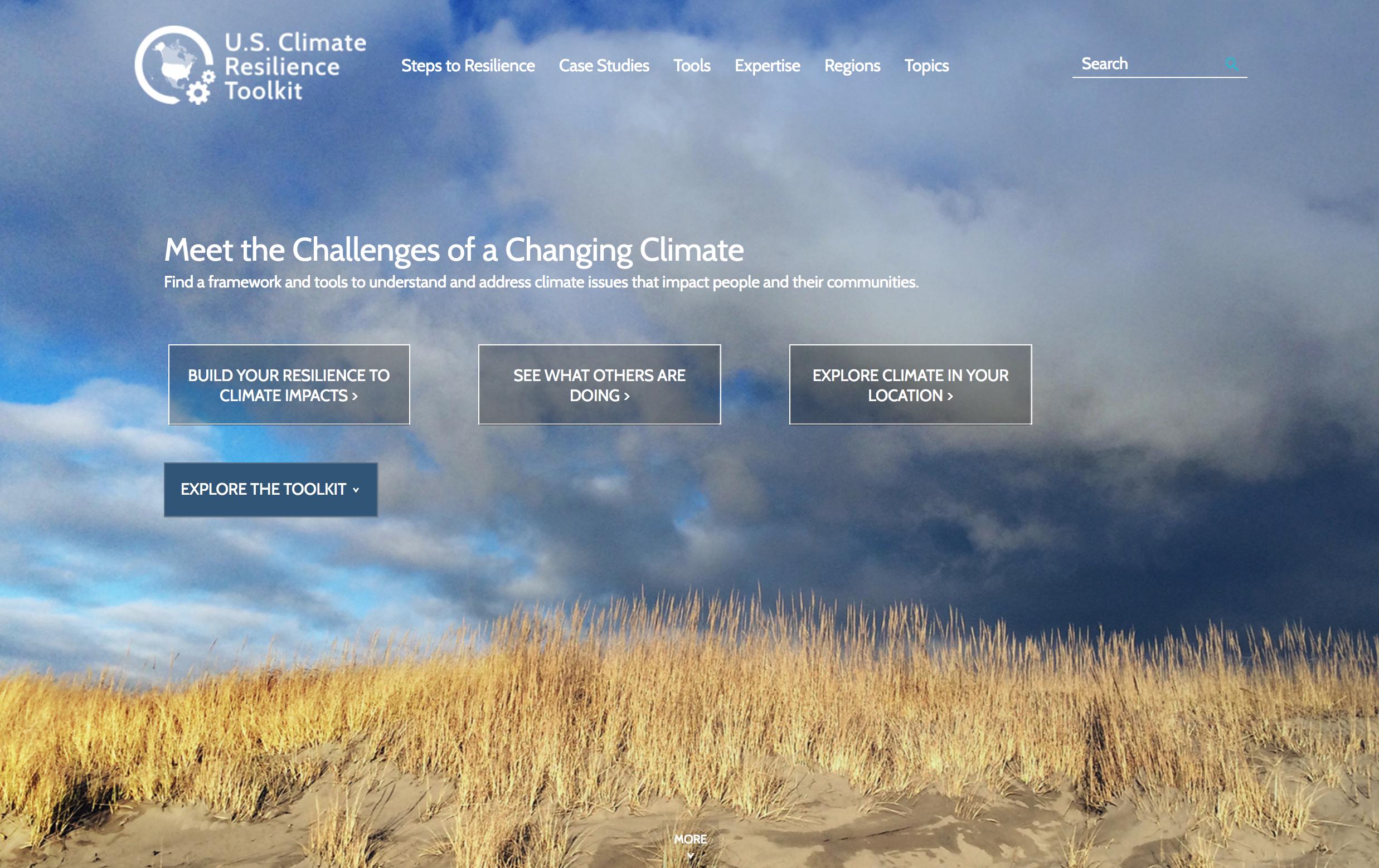 https://toolkit.climate.gov
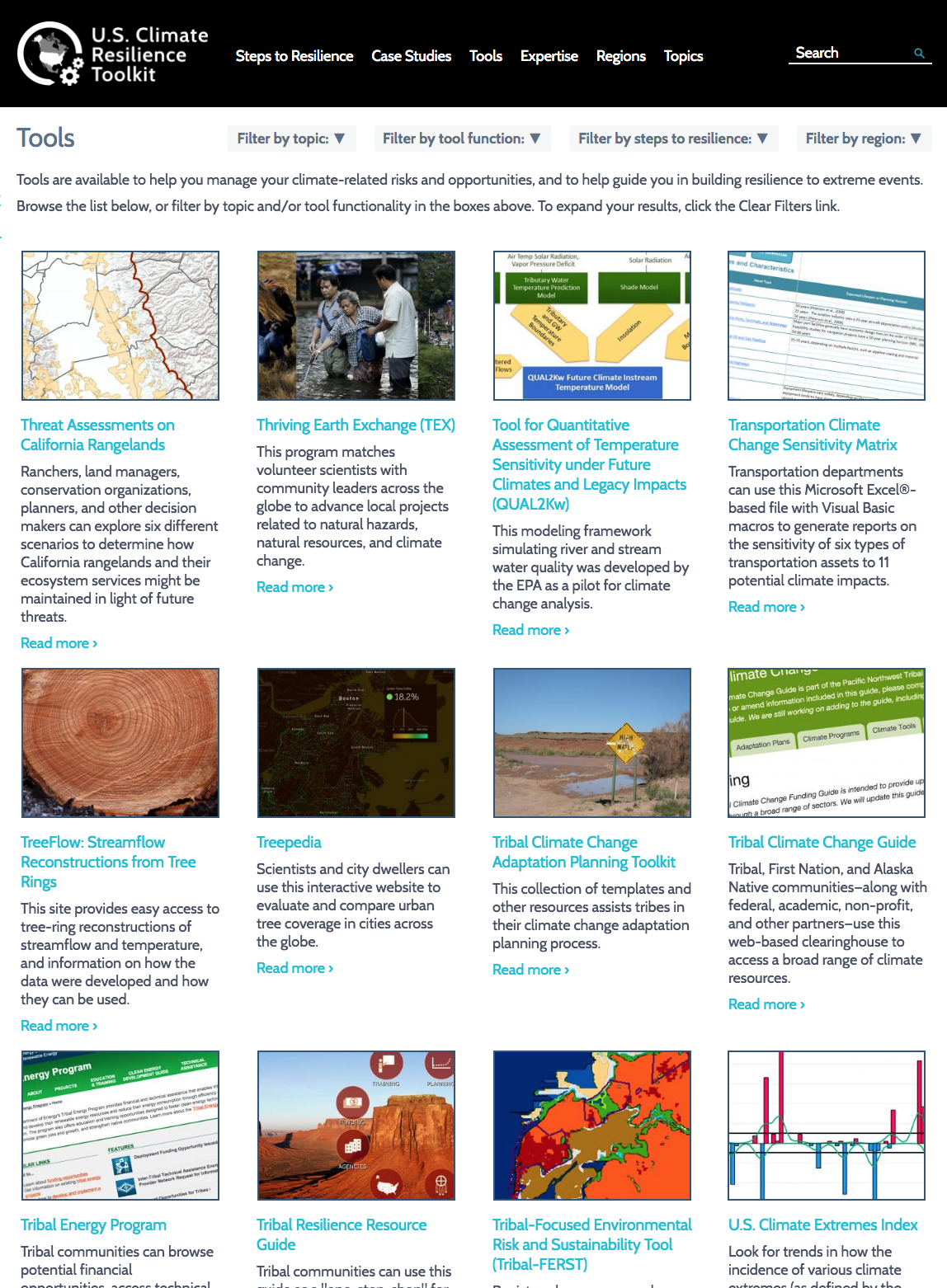 The toolkit offers a catalog of more than 300 resilience-building tools. 
 
Tools are categorized broadly by the toolkit’s Steps to Resilience:
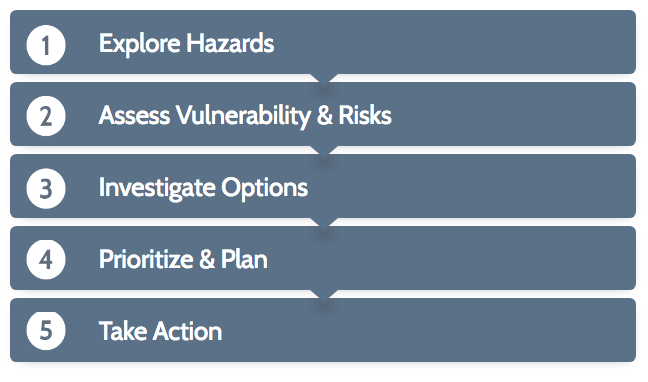 Other filters can help users zero in on tools that meet their needs.
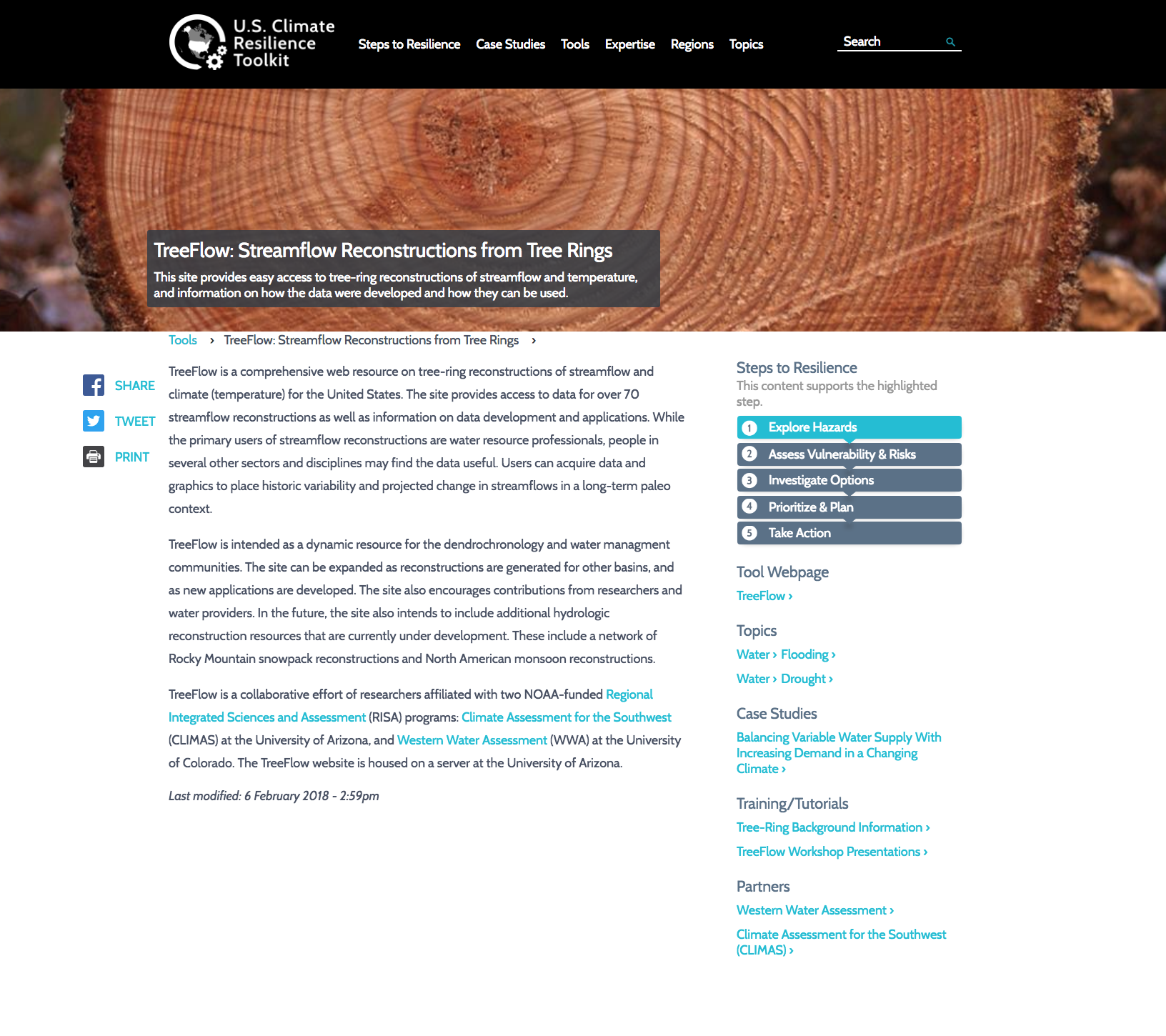 Each tool has a page describing how it might be used for building resilience, with links to the tool, related assets, and tool partners.
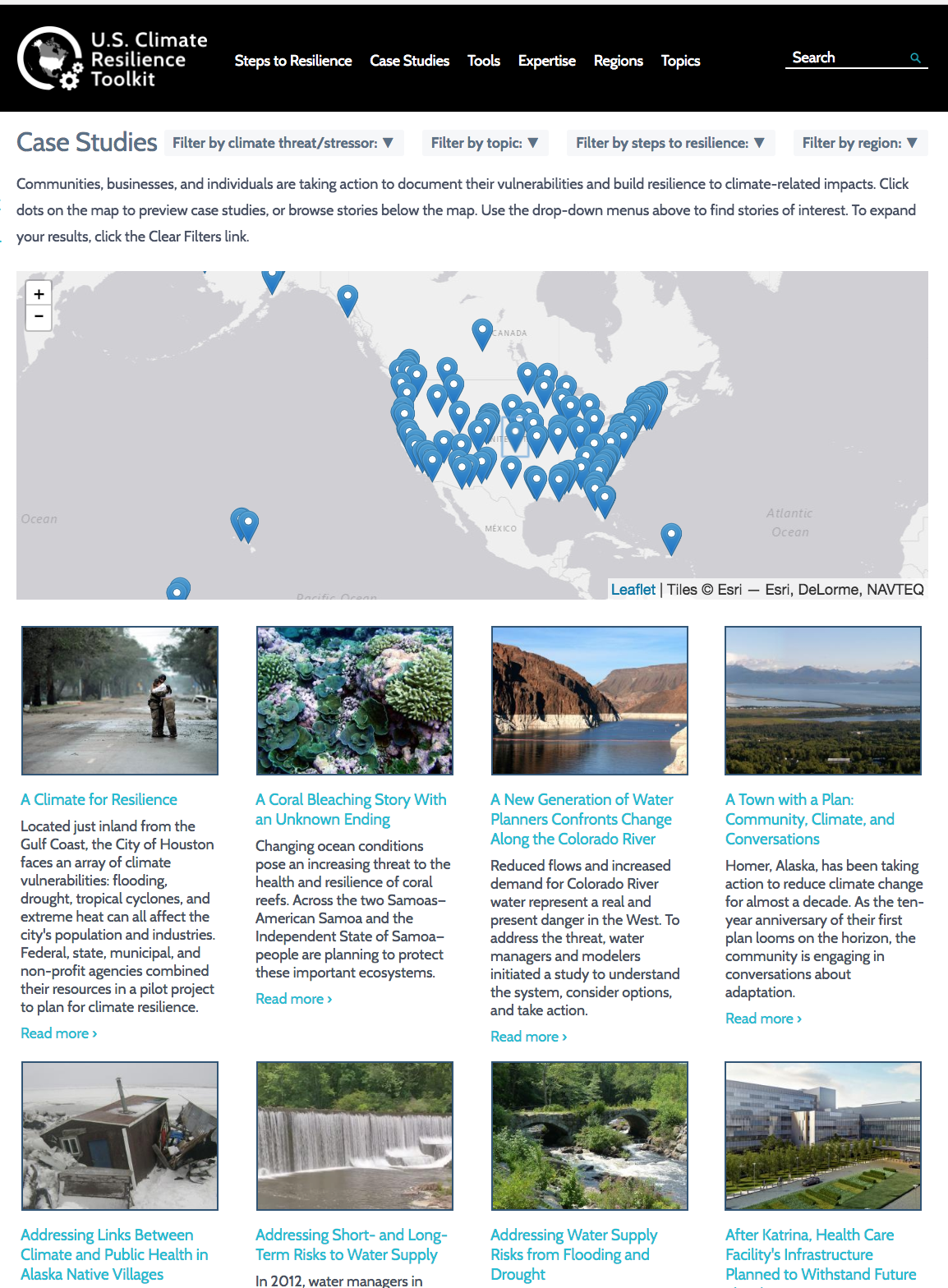 Case Studies are another feature of the Toolkit. 

The goal of sharing these is to inspire others to build climate resilience.
What are CRT Case Studies?
Brief stories highlighting examples of real people or communities who recognize climate-related issues and take some action toward building resilience
What are CRT Case Studies?
Brief (400 – 800 words)
stories (ideally, with a struggling protagonist)
highlighting examples (that others can follow)
of real people or communities
who recognize climate-related issues and 
take some action 
toward building resilience
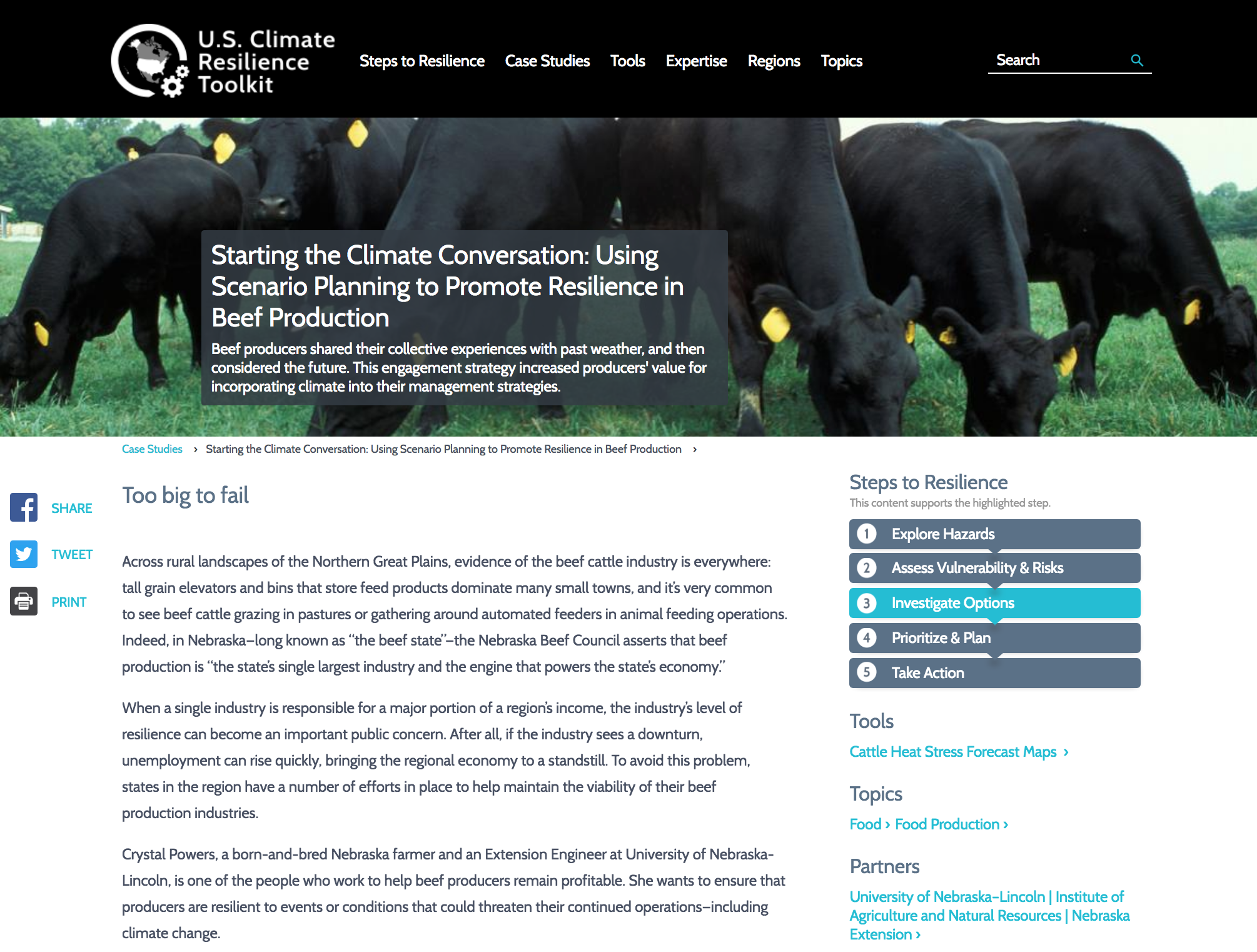 [Speaker Notes: An example case study]
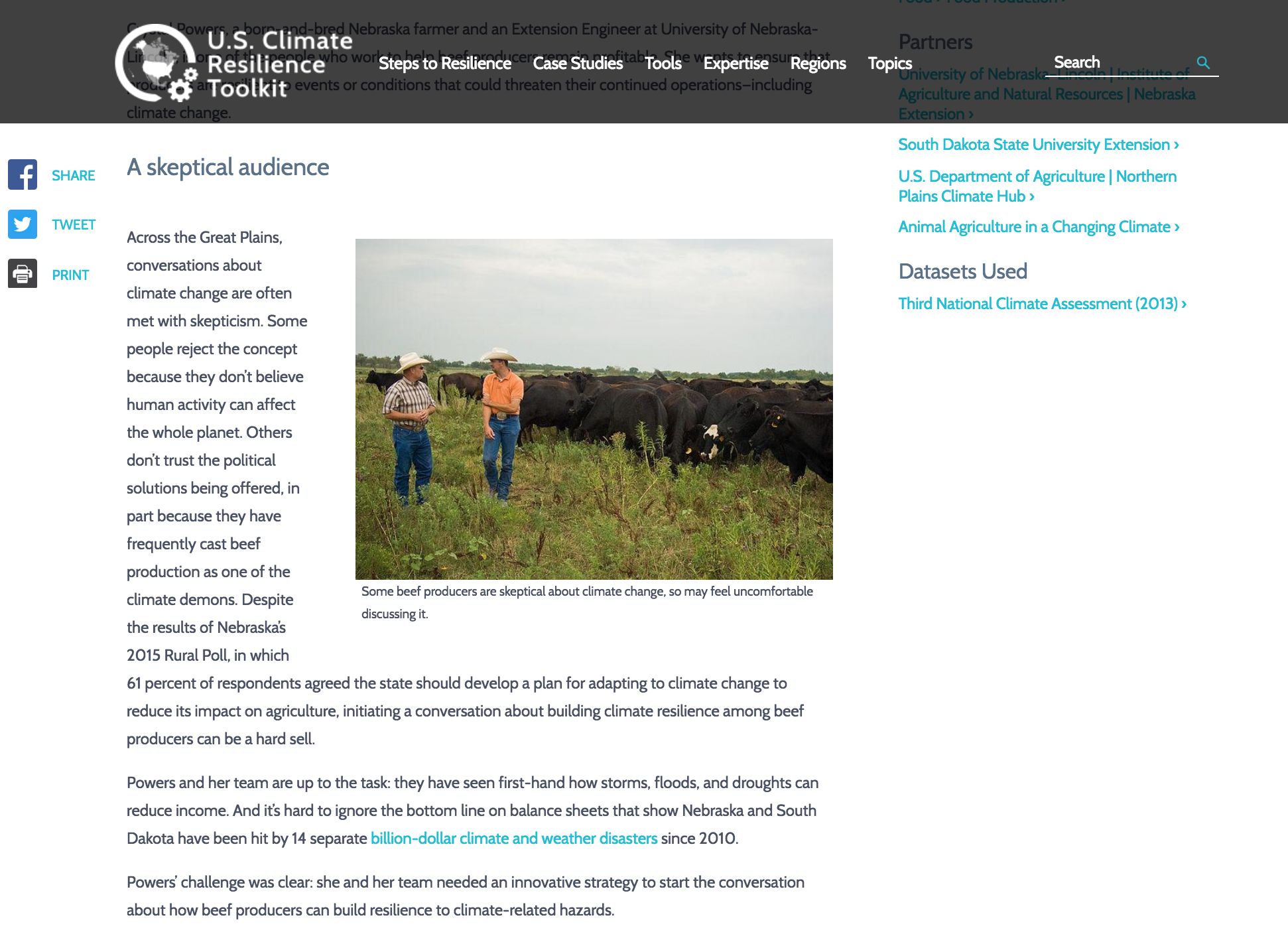 [Speaker Notes: An example case study]
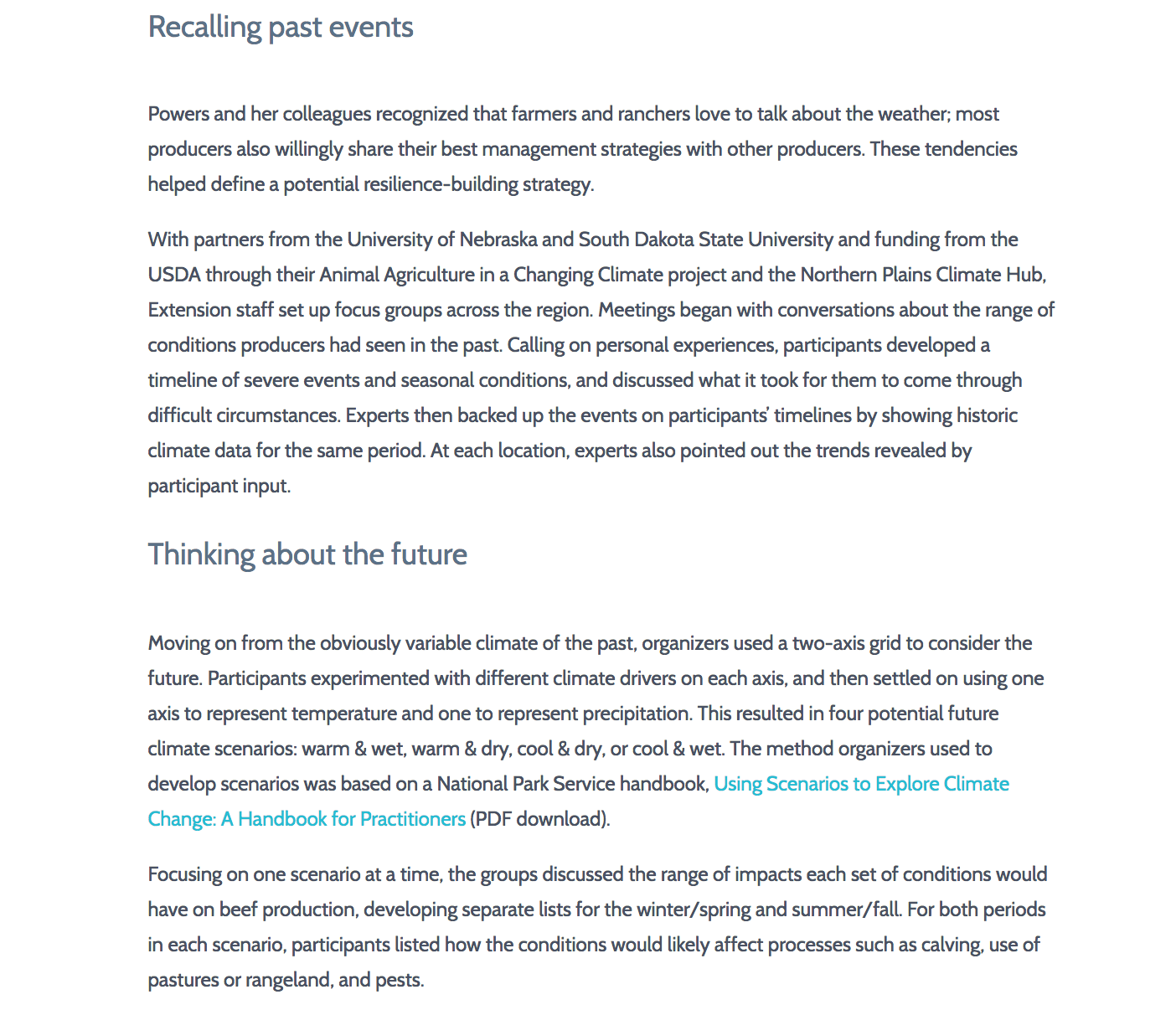 [Speaker Notes: An example case study]
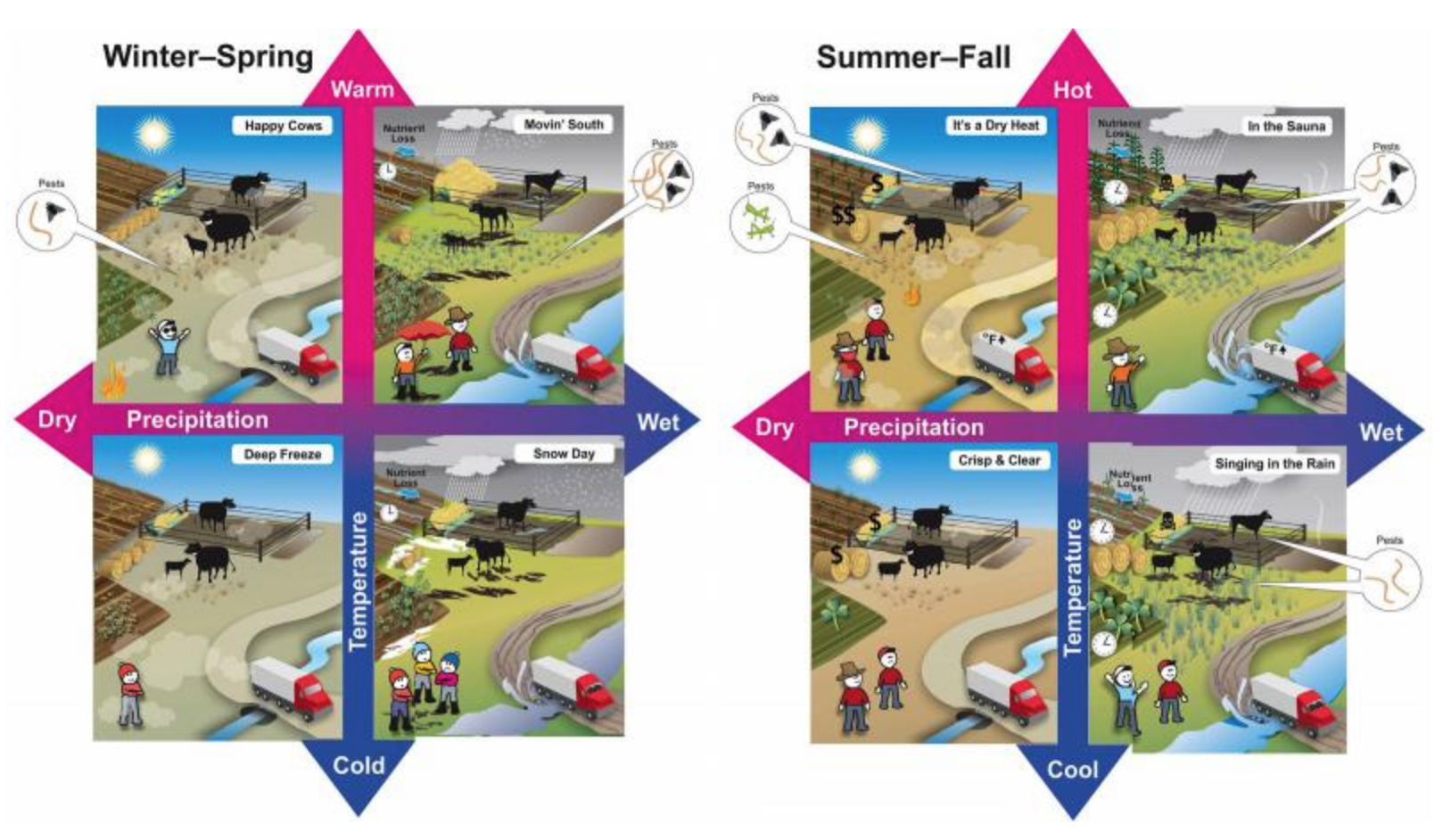 [Speaker Notes: An example case study]
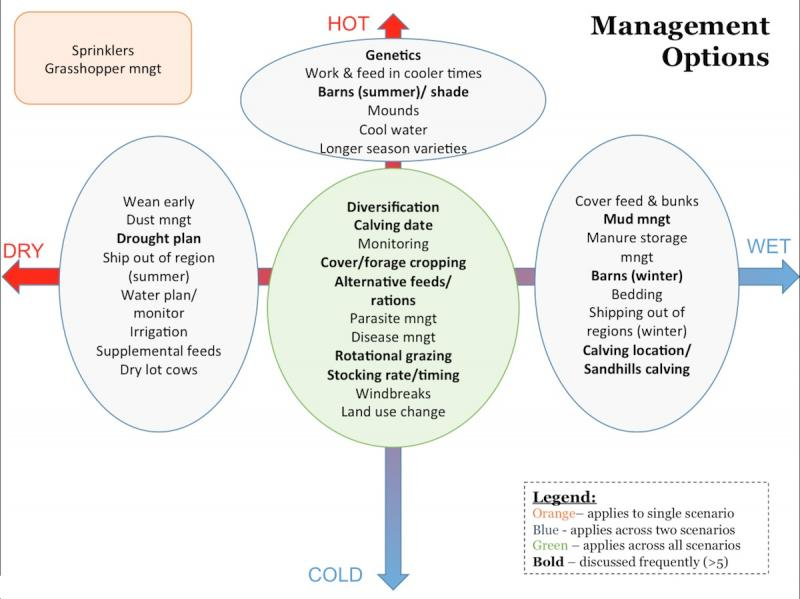 [Speaker Notes: An example case study]
Elements of the Story
main character ________
goal  ________
obstacle  ________                                
solution  ________
[Speaker Notes: Based on the previous case study, what are the elements of the story?]
Paraphrasing Randy Olsen via Andy Revkin:
A simple one-sentence, fill-in-the-blanks template can help you identify a story structure:



__________ and _________, 
  (main character)                        (goal)
  but ______, therefore ______.
                   (obstacle)                                  (solution)
[Speaker Notes: http://dotearth.blogs.nytimes.com/2015/09/16/from-south-park-to-the-space-station-randy-olson-sees-an-and-but-therefore-story-solution/?_r=0

When we hear about research, think how we will fill in these four blanks before we flesh out the story.]
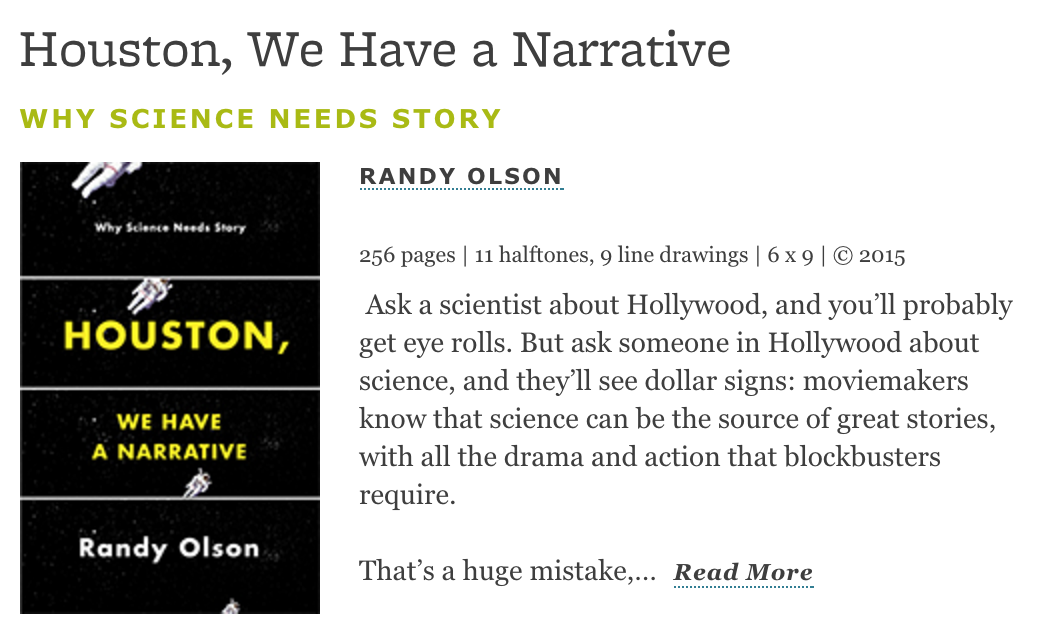 [Speaker Notes: Introduces the ABT template: tell  stories using And, But, and Therefore.]
To get a case study in the CRT, you contribute 3 things:
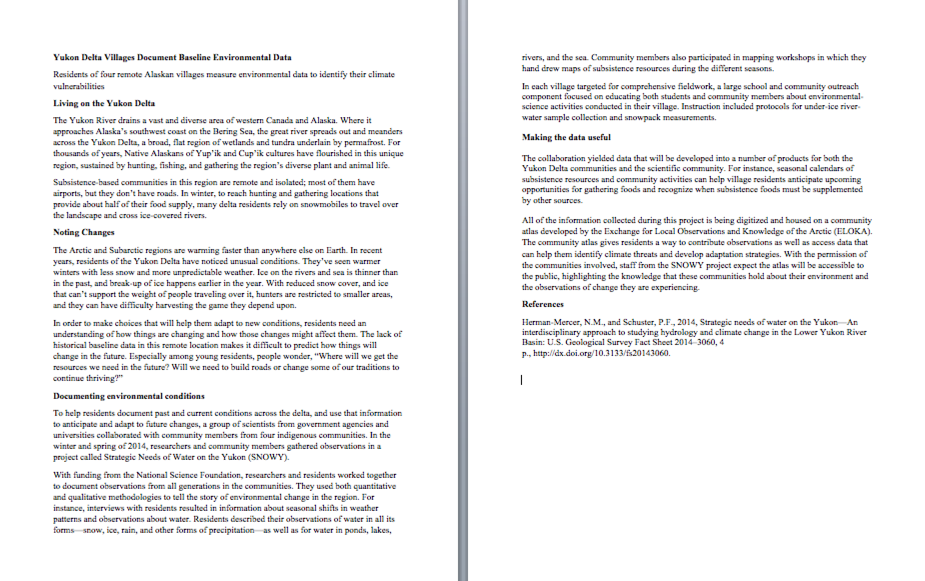 1. Draft Text
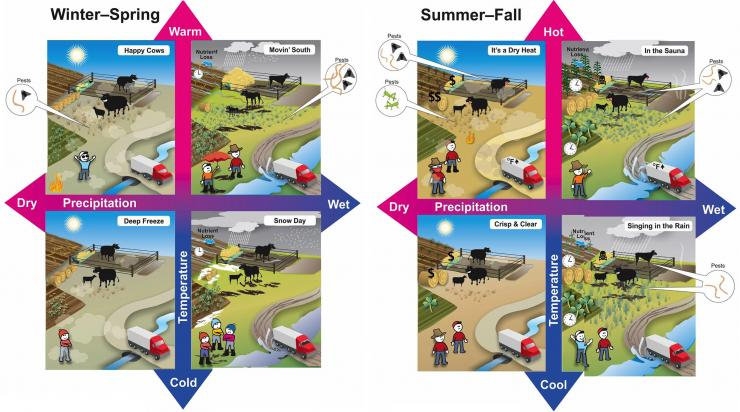 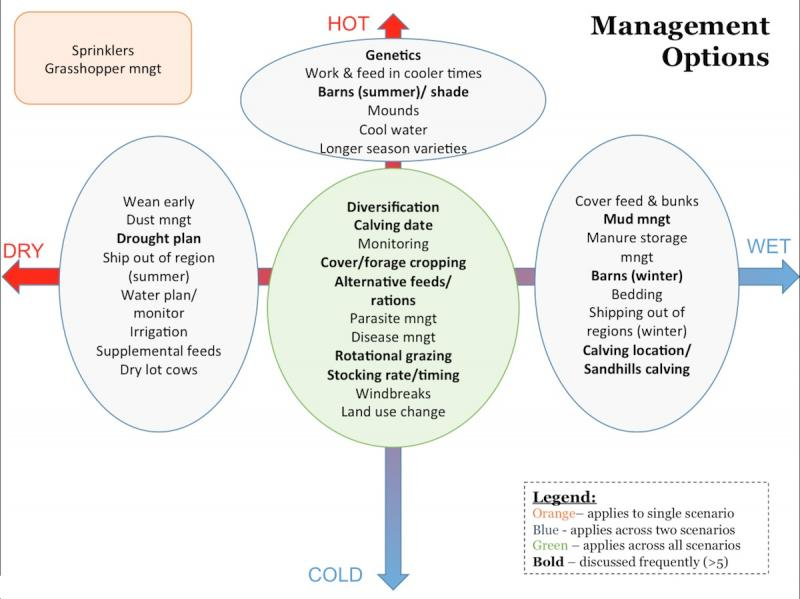 2. Relevant Visuals
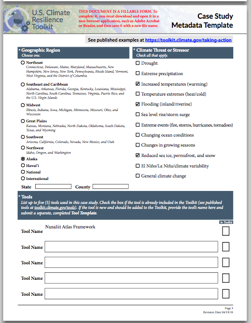 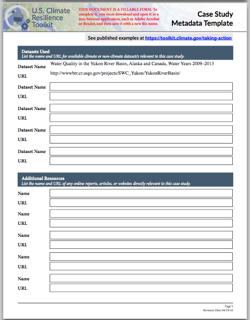 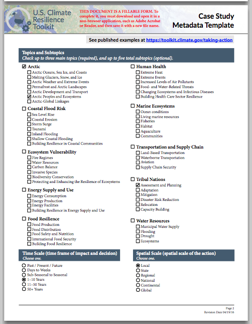 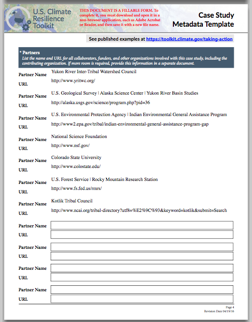 3. Completed Metadata Template
To get a case study in the CRT, you contribute 3 things:
Editors use your assets to build the story, get your approval, and publish
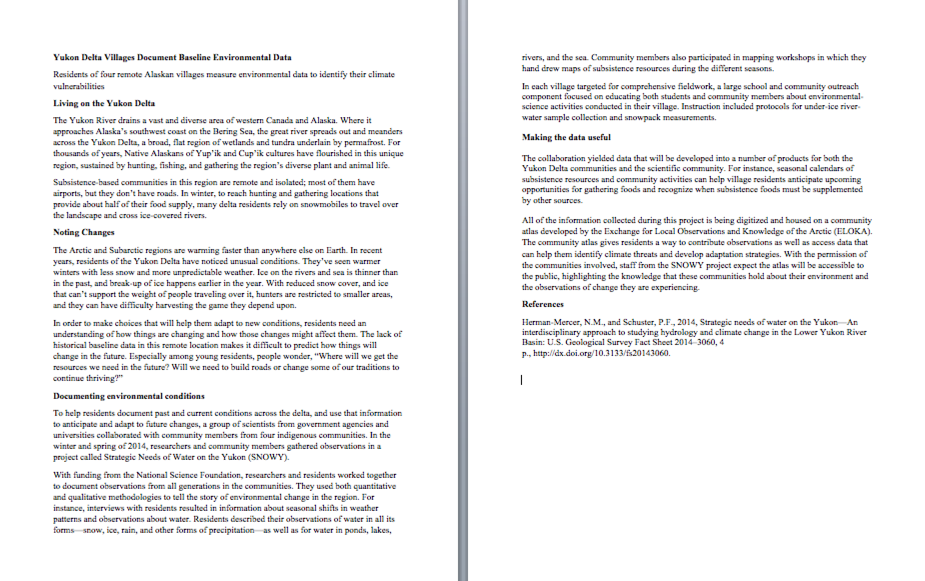 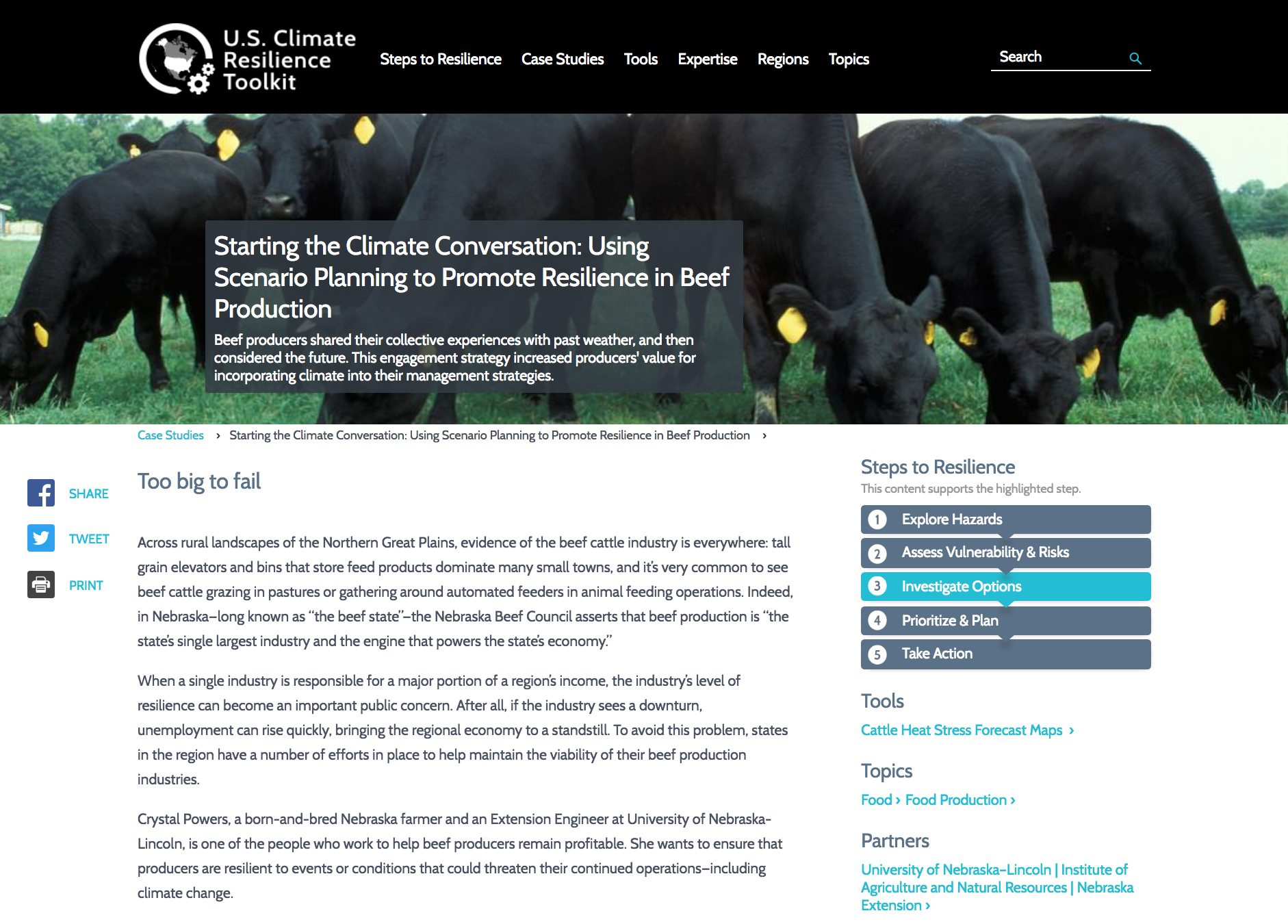 1. Draft Text
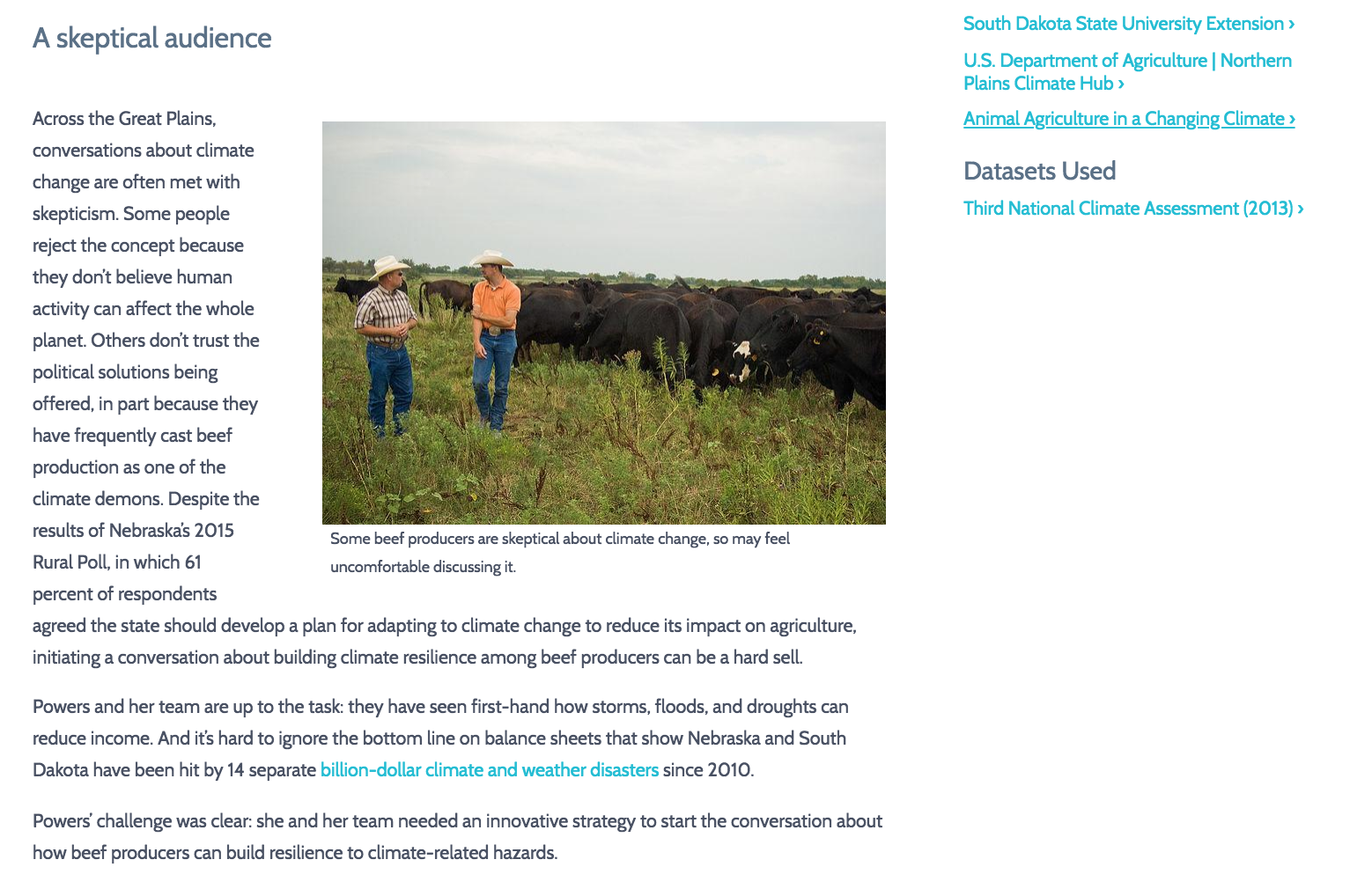 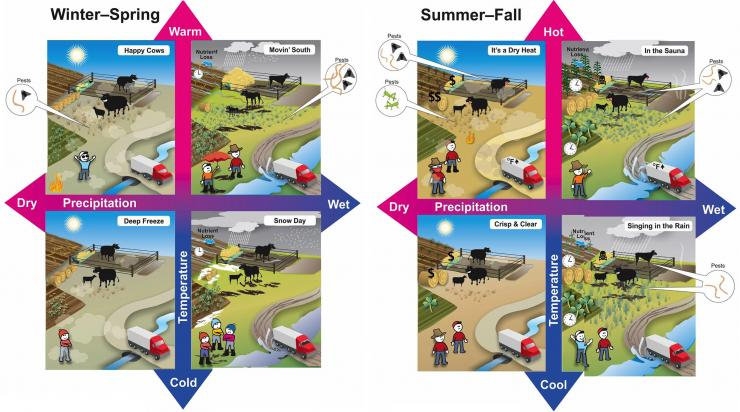 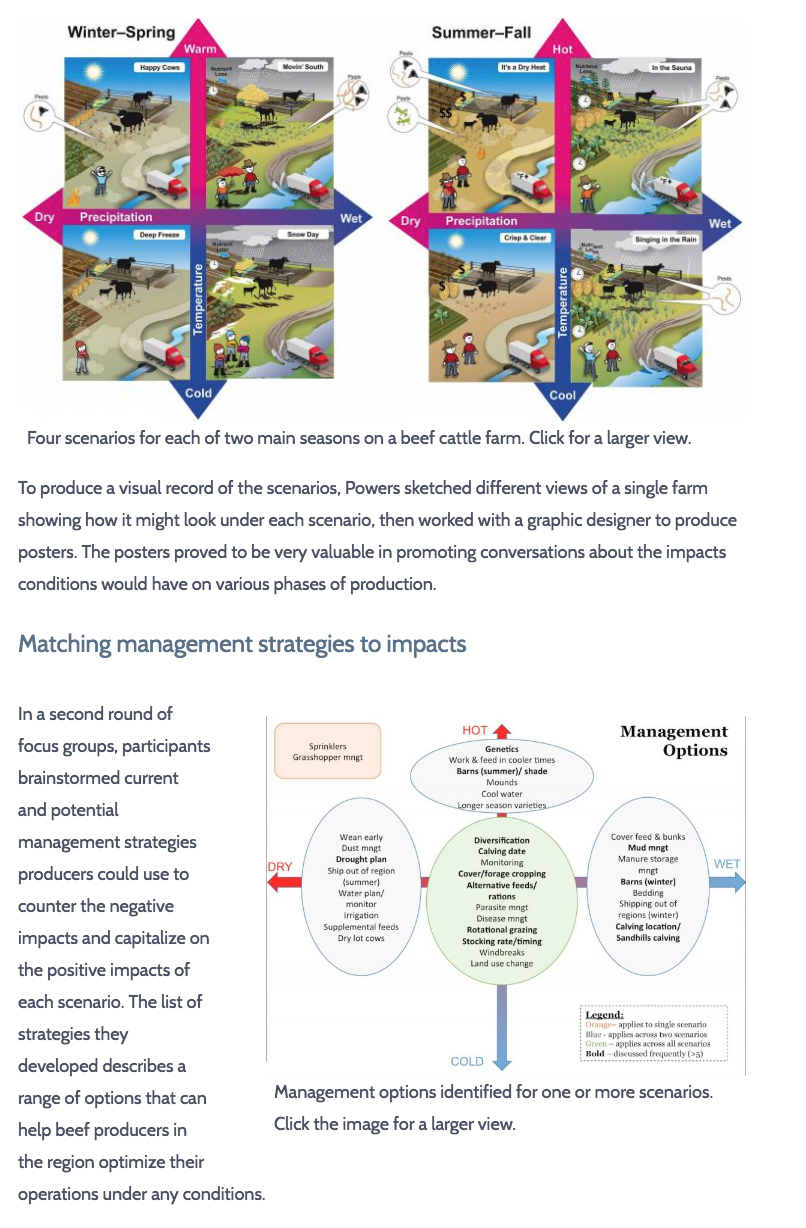 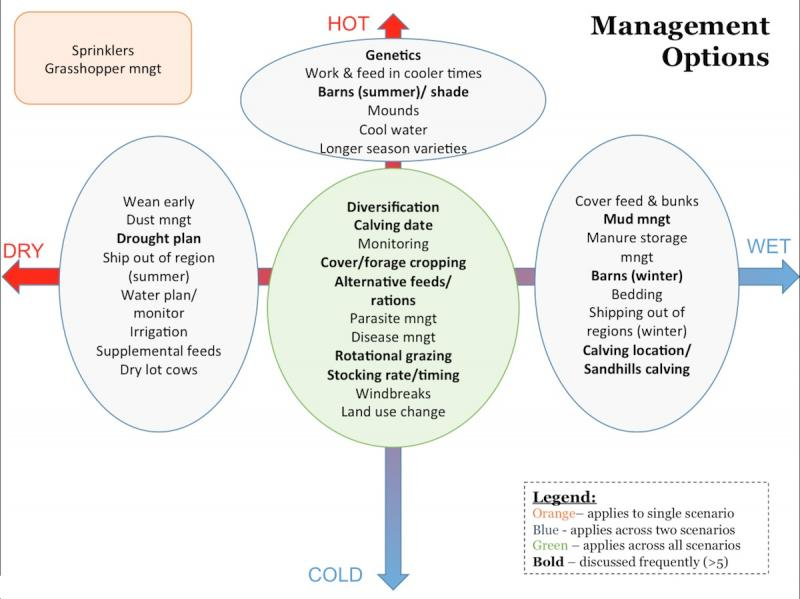 2. Relevant Visuals
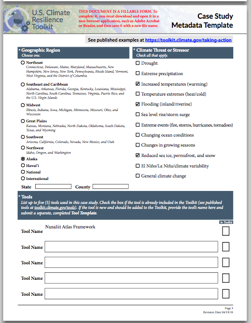 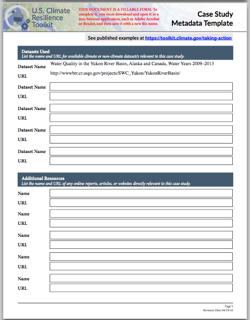 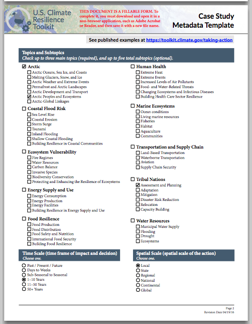 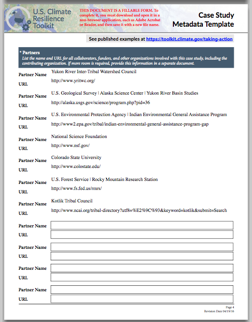 3. Completed Metadata Template
<-------------------------------------------------------> 
Story Outline               Draft                    Previously
		     Published Story
CRT editors accept content any place along the spectrum of story completeness.
We work with your text and add headings and visuals as needed. 
Submitters review and approve the story before it is published.
[Speaker Notes: Once we have a draft, our writers/editors will help prepare it for publishing.]
To submit a tool or case study to the CRT, seehttps://toolkit.climate.gov/contribute
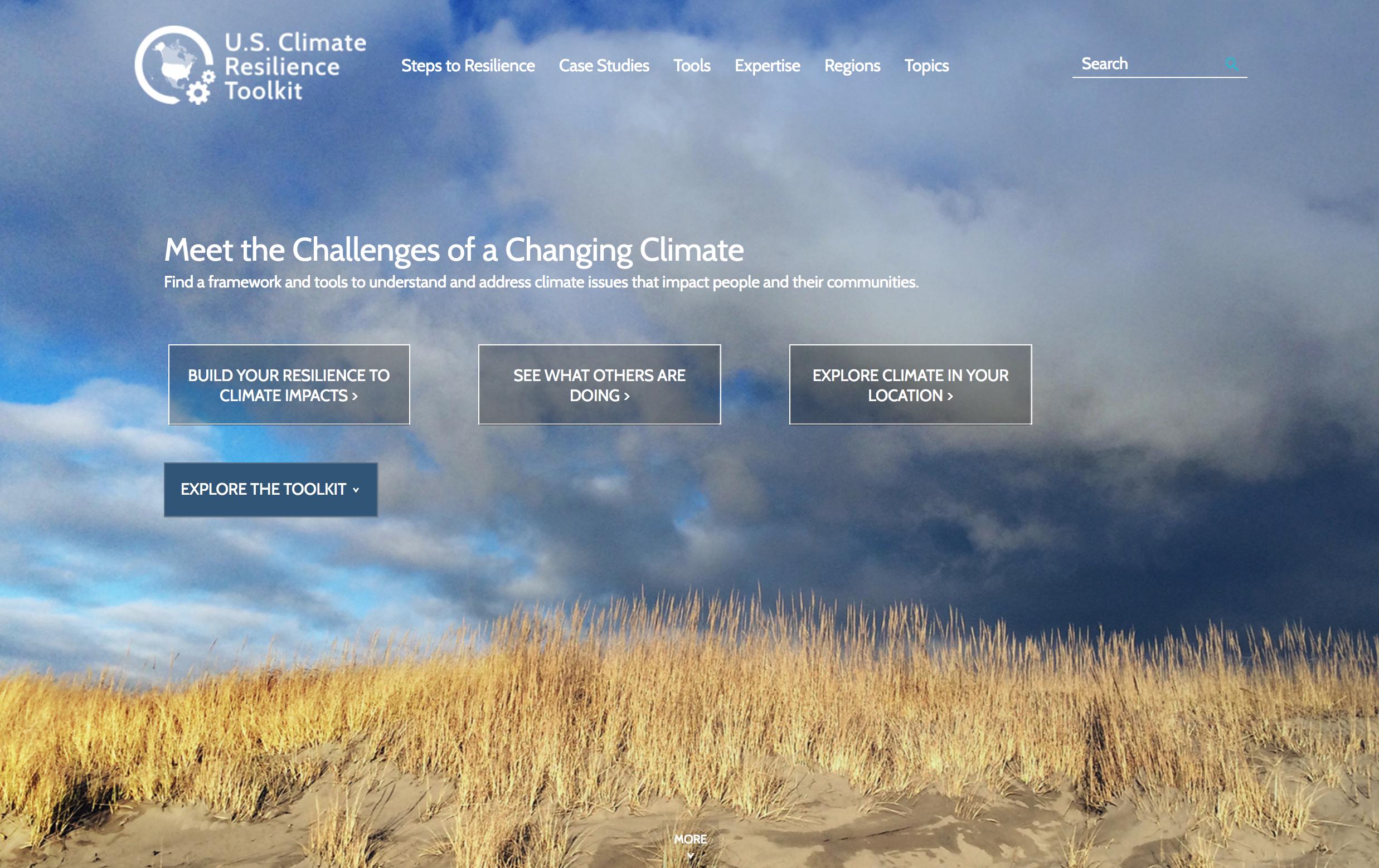 The CRT website is really just a public face for federal efforts to build resilience.

Our real goal is to encourage communities to take steps toward resilience. 

How can we help you promote the use of your tools for resilience?
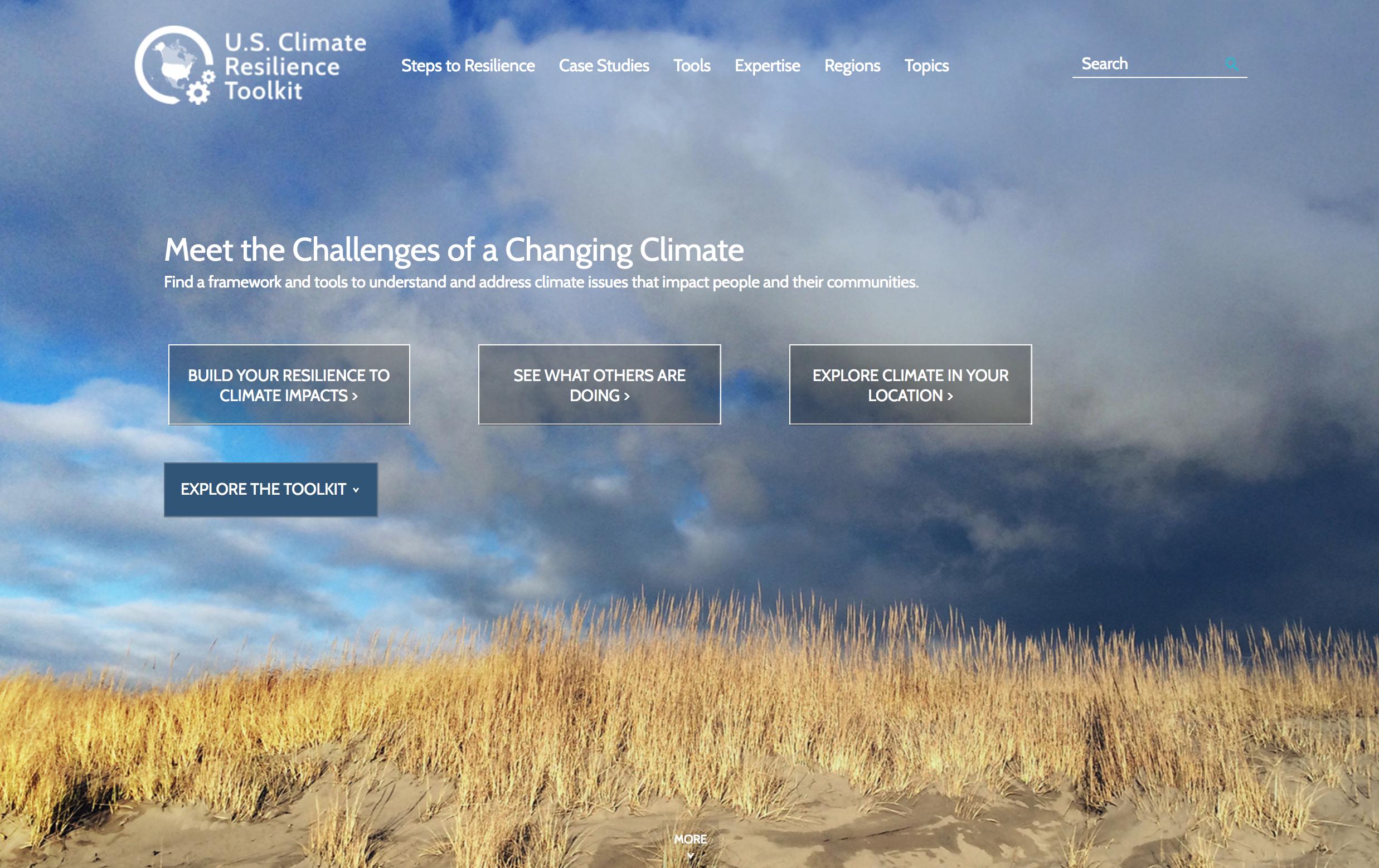 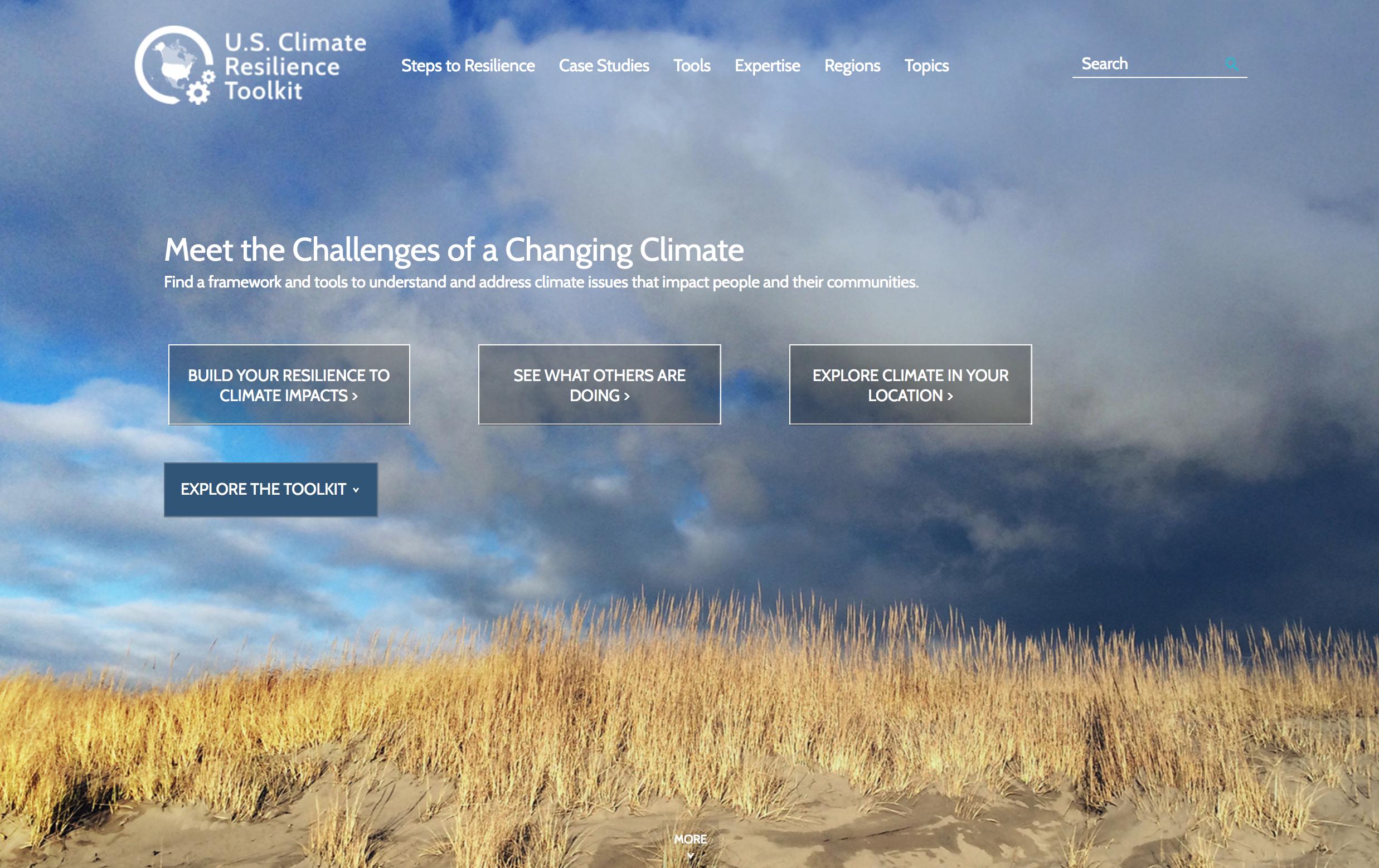 Thank you!
LuAnn Dahlman
Co-Managing Editor, Climate Resilience Toolkit
 
luann.dahlman@noaa.gov
Presentations
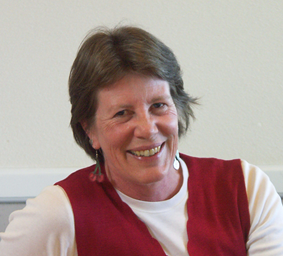 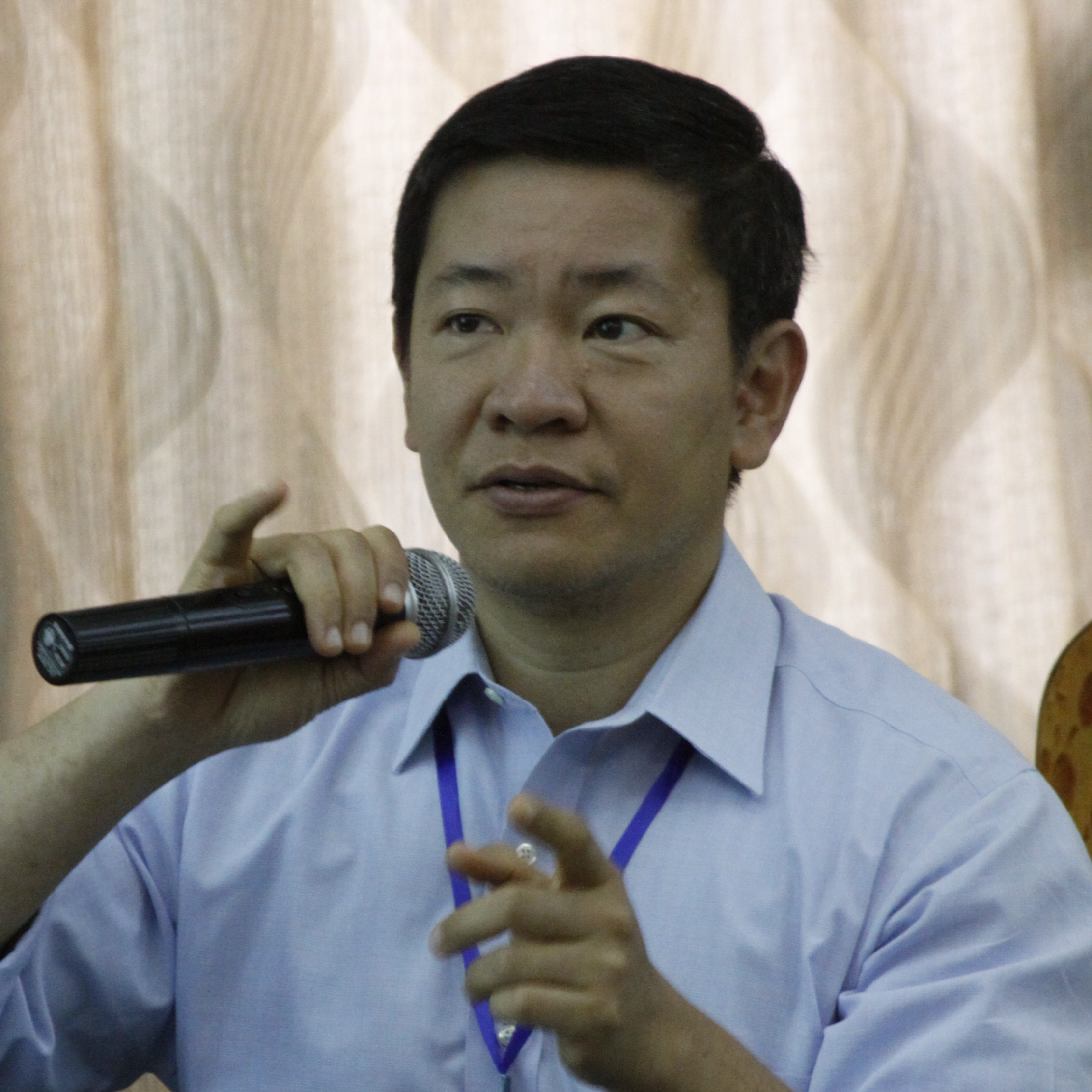 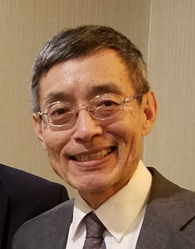 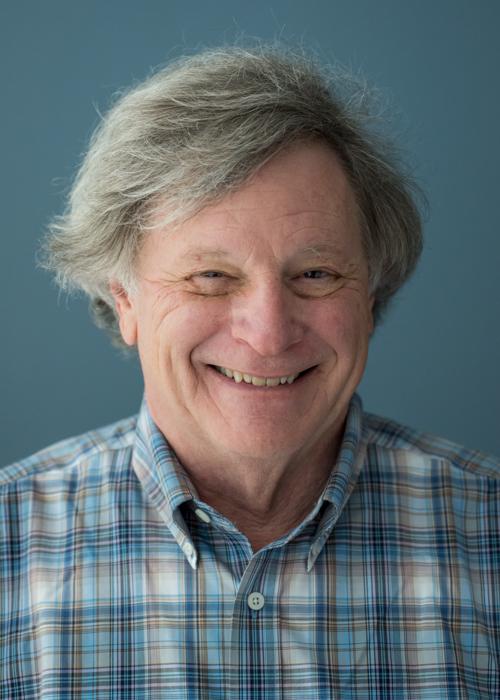 Nancy Hoebelheinrich
Knowledge Motifs
“How can researchers promote the use of the data and/or their tools for climate resilience?”
Dr. Bill Teng
NASA
“ACC’s “Pipeline” approach for developing CRT case studies”
Dr. Richard Bernknopf
U. of New Mexico
“A Value of Information (VOI) study of the impact of Landsat on agricultural land management”
Dr. Brian Wee
Massive Connections
“Data to Decisions Provenance (d2dprovenance)”
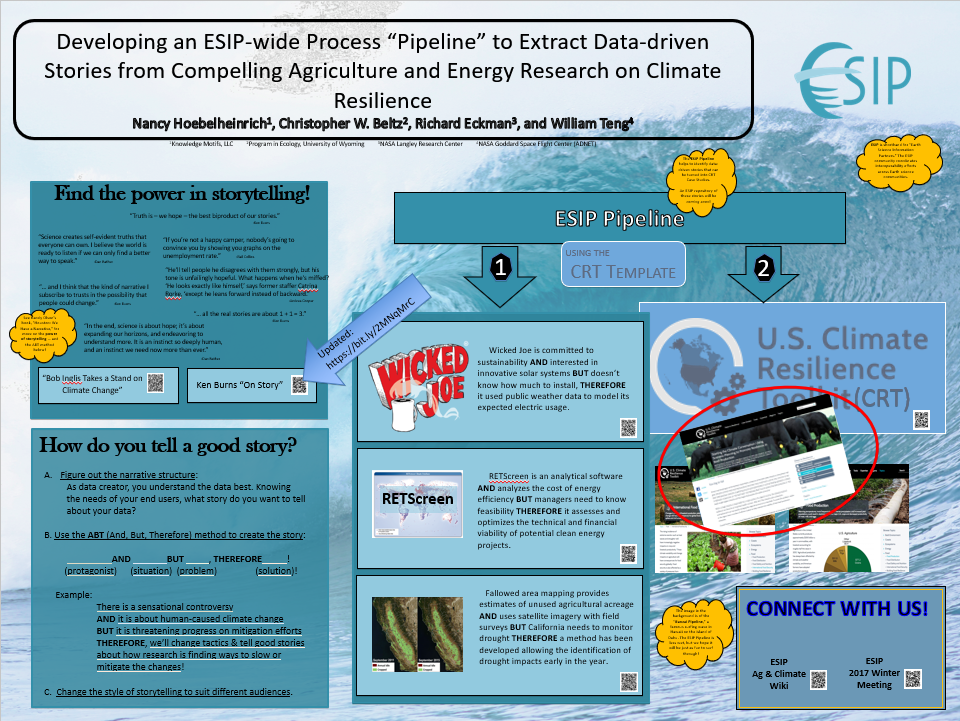 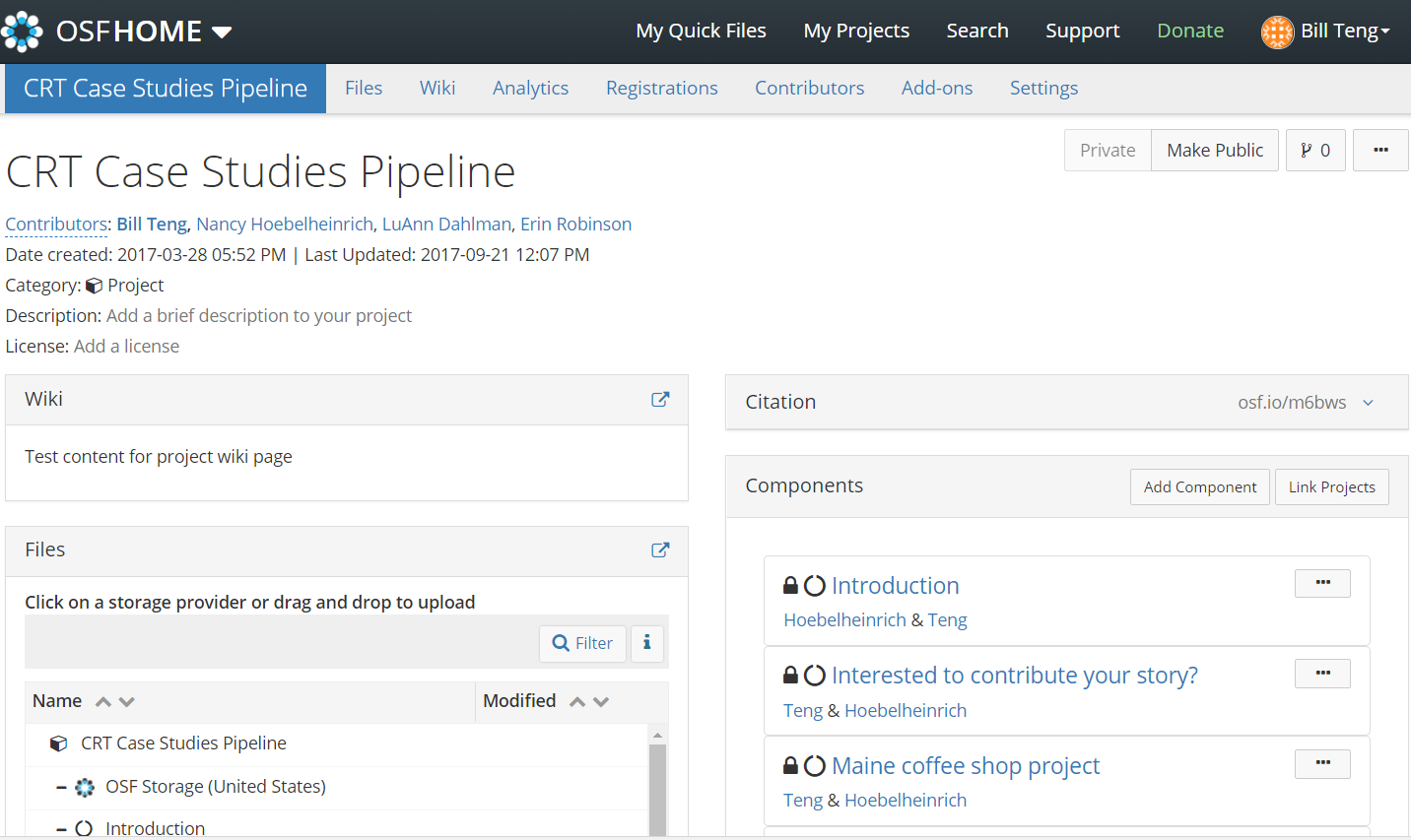 Open Science Framework (Center for Open Science)
Project
Components
Directory
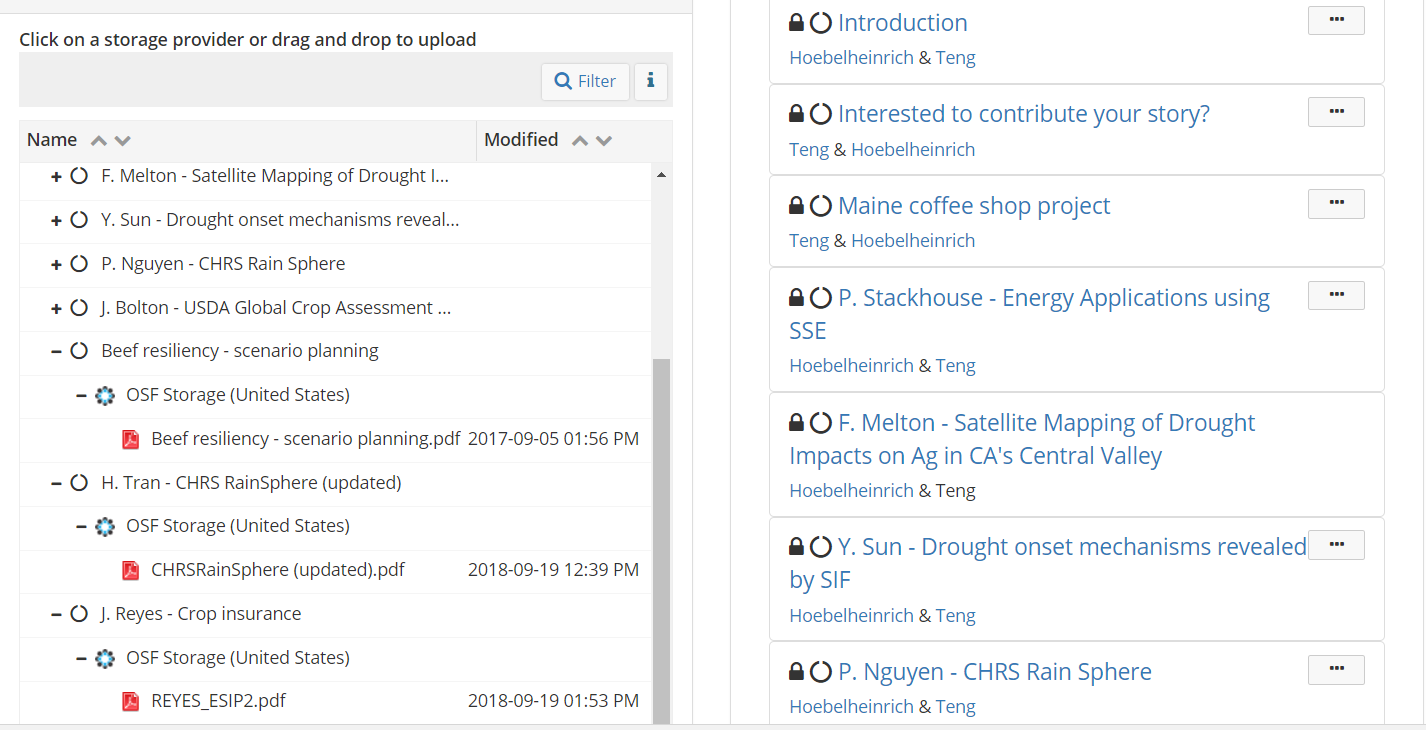 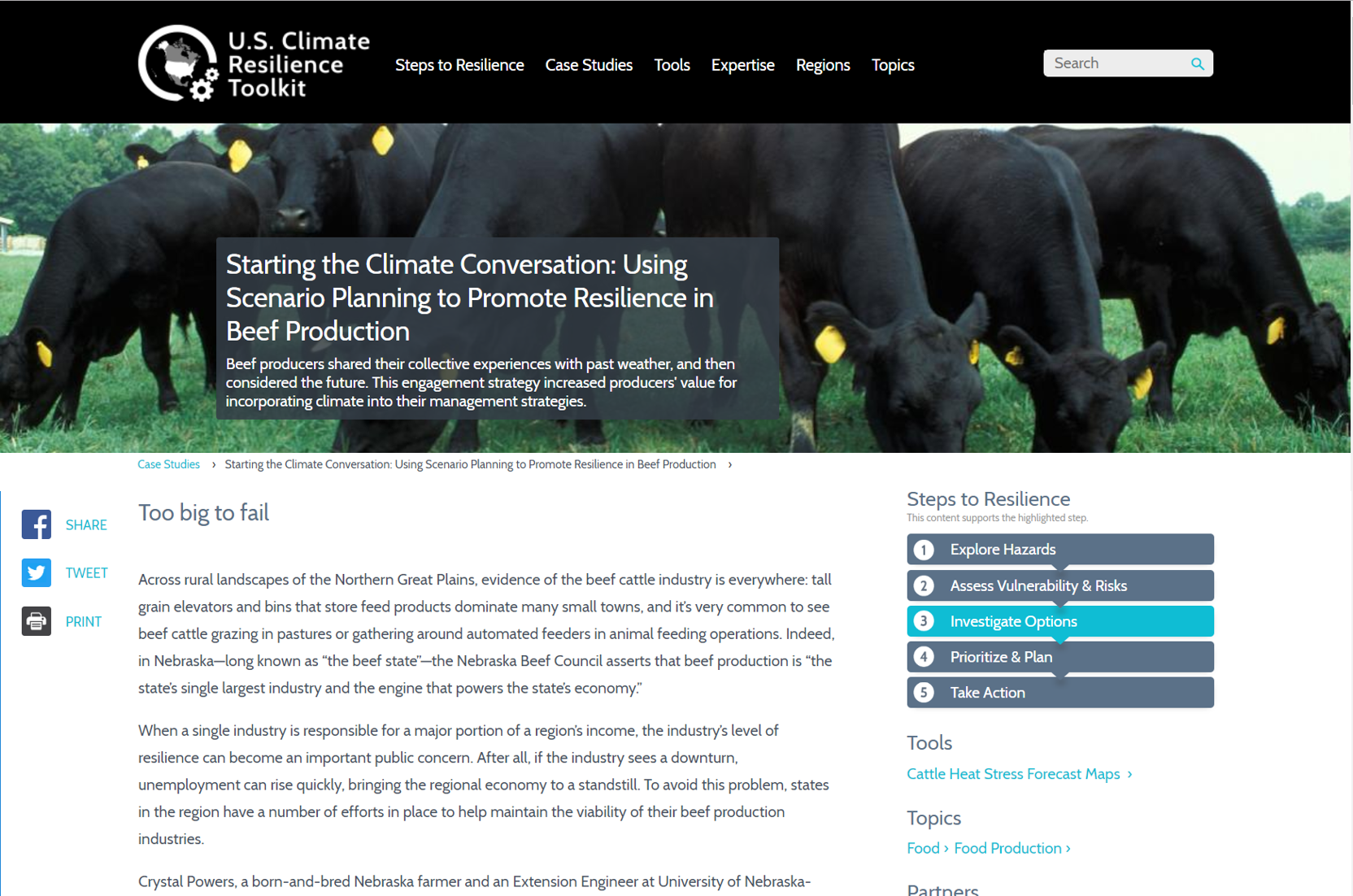 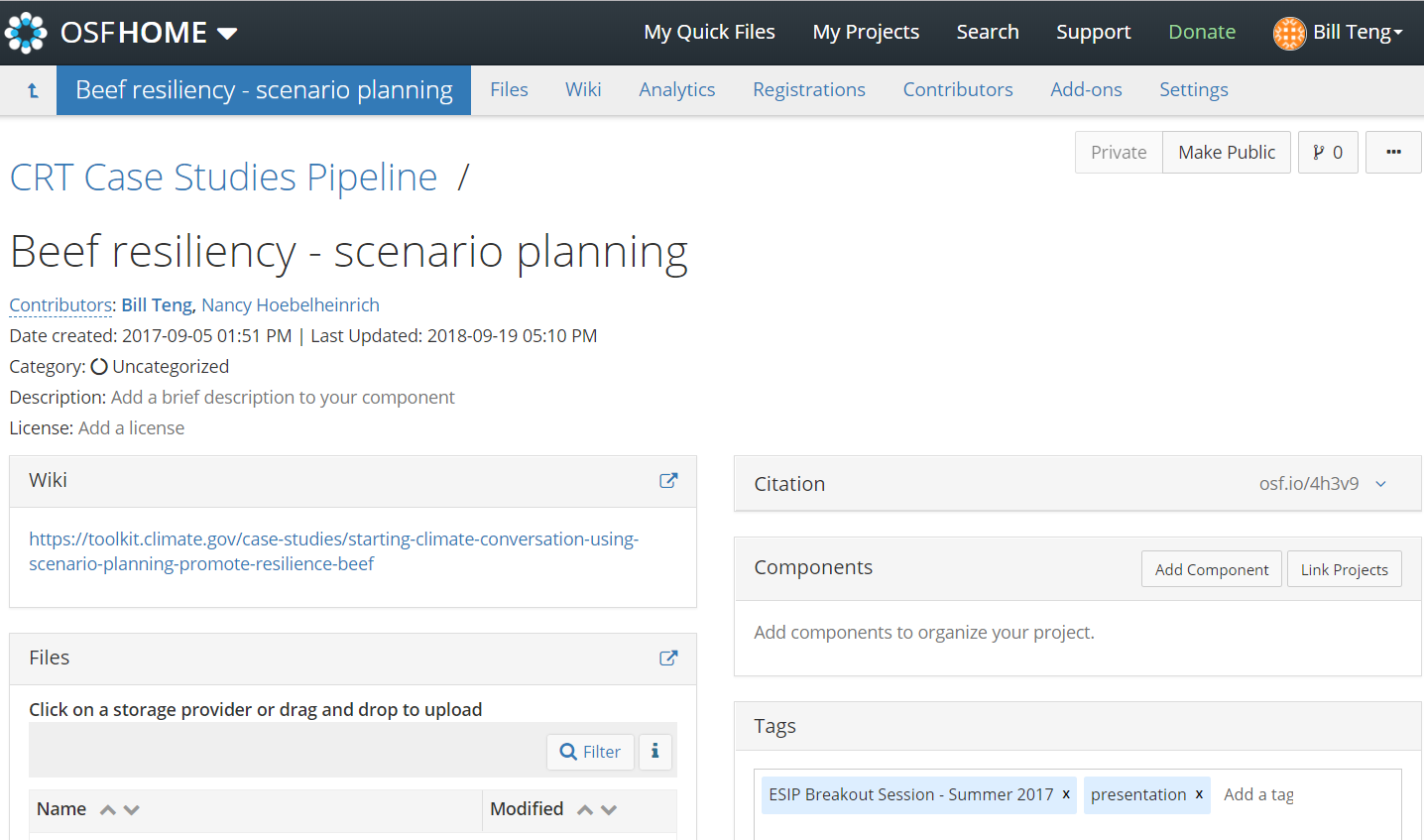 Other info
Files
Component page
‹#›
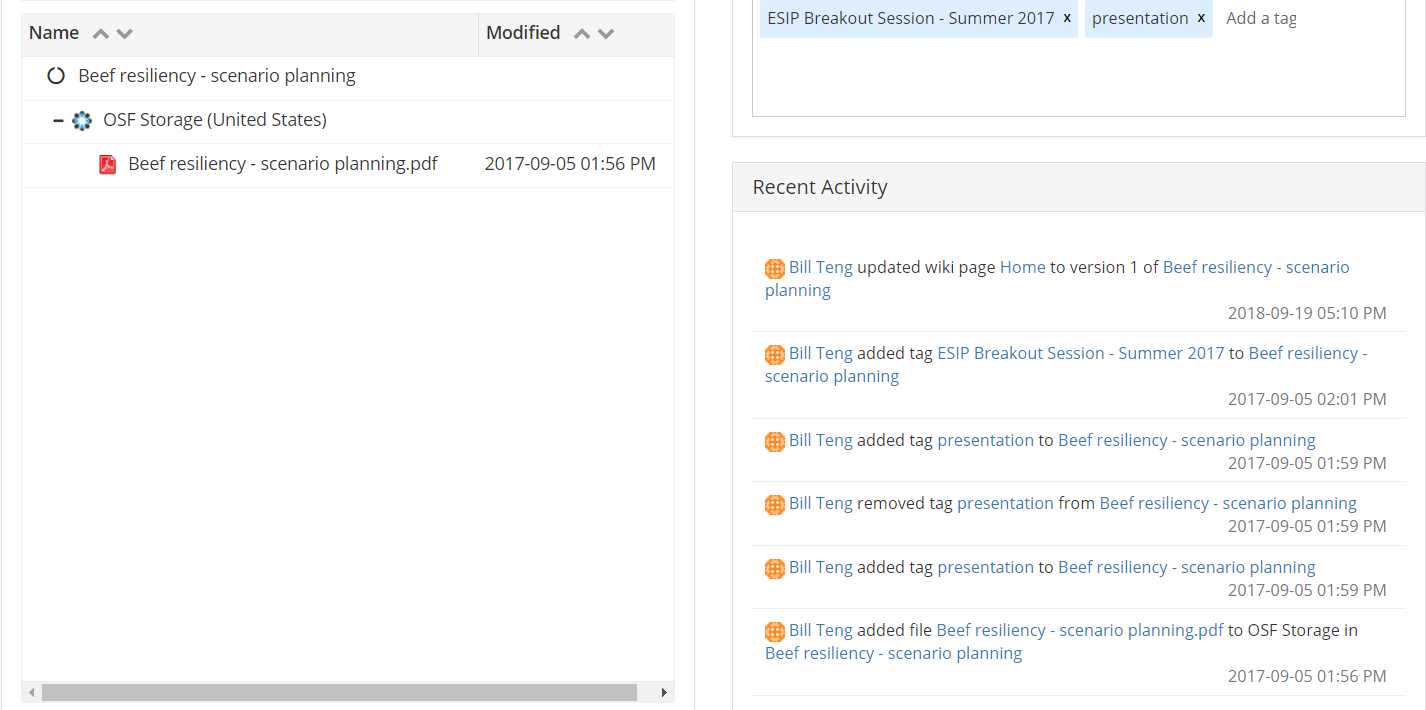 Paraphrasing Randy Olsen via Andy Revkin:
A simple one-sentence, fill-in-the-blanks template can help you identify a story structure:



__________ and _________, 
  (main character)                        (goal)
  but ______, therefore ______.
               (obstacle)                              (solution)
[Speaker Notes: http://dotearth.blogs.nytimes.com/2015/09/16/from-south-park-to-the-space-station-randy-olson-sees-an-and-but-therefore-story-solution/?_r=0

When we hear about research, think how we will fill in these four blanks before we flesh out the story.]
Presentations
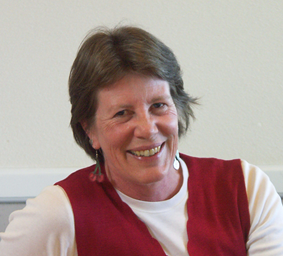 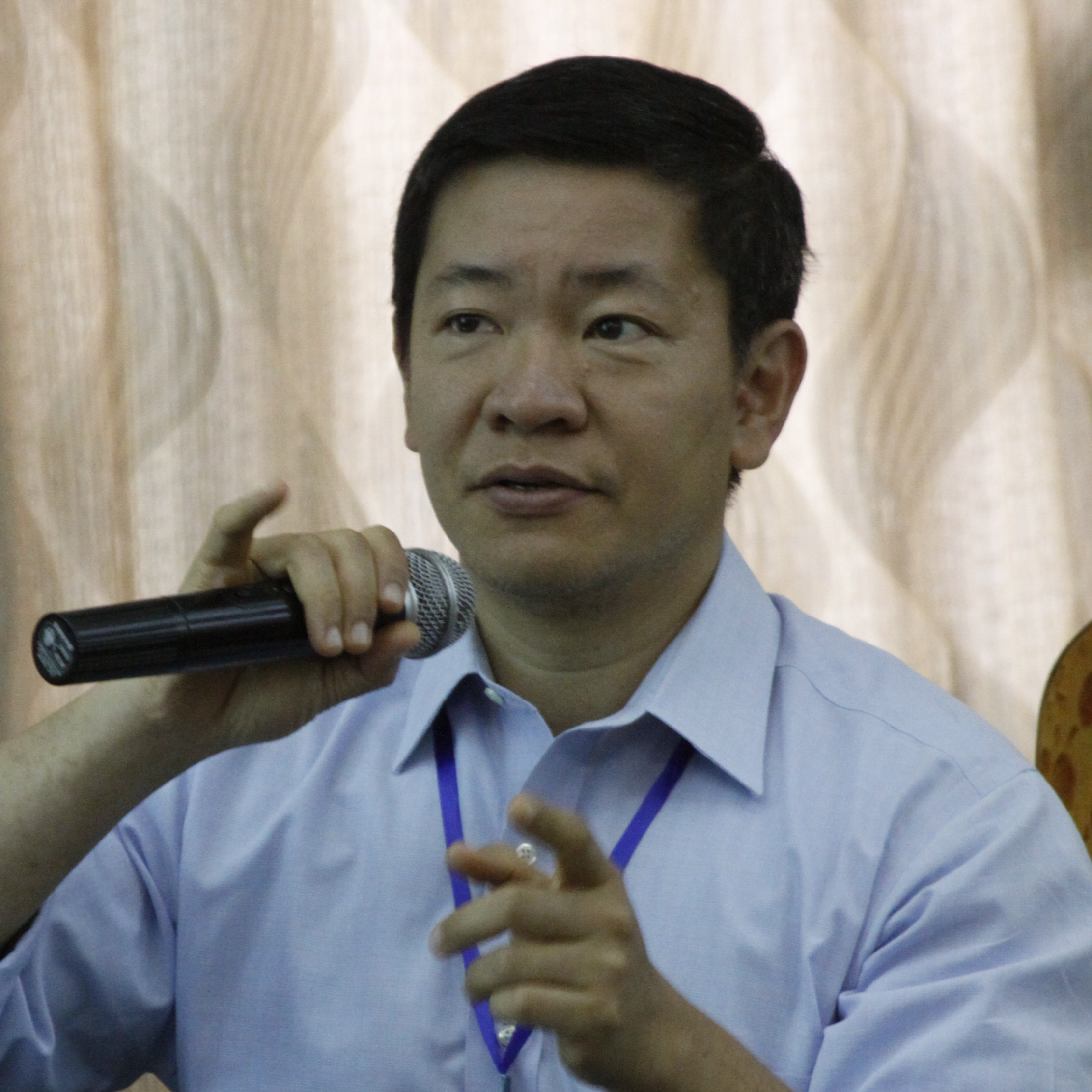 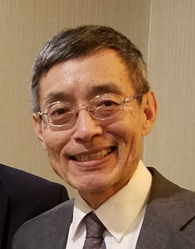 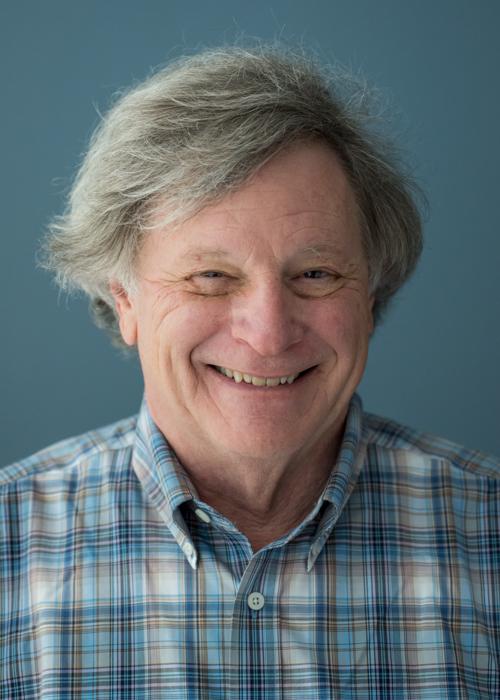 Nancy Hoebelheinrich
Knowledge Motifs
“How can researchers promote the use of the data and/or their tools for climate resilience?”
Dr. Bill Teng
NASA
“ACC’s “Pipeline” approach for developing CRT case studies”
Dr. Richard Bernknopf
U. of New Mexico
“A Value of Information (VOI) study of the impact of Landsat on agricultural land management”
Dr. Brian Wee
Massive Connections
“Data to Decisions Provenance (d2dprovenance)”
A Value of Information (VOI) study of the impact of Landsat on agricultural land management
Richard Bernknopf
email: rbern@unm.edu
Decision with EO:
Involves some level of uncertainty in scientific measurement
Value is dependent on whether the EO reduces the uncertainty in outcomes. 
Decision: Regulating water pollution with Landsat.
Approach to VOI Impact Assessment: 
Apply Landsat archive in a retrospective analysis to adapt agricultural production to reduce nutrient leaching into groundwater in a land use policy.
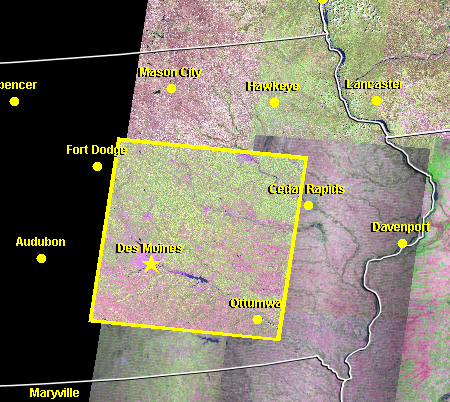 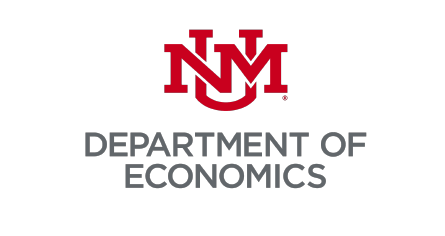 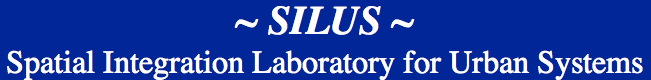 ‹#›
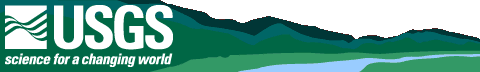 Project motivation: Unforeseen consequences that impact crop rotations and increased groundwater vulnerability
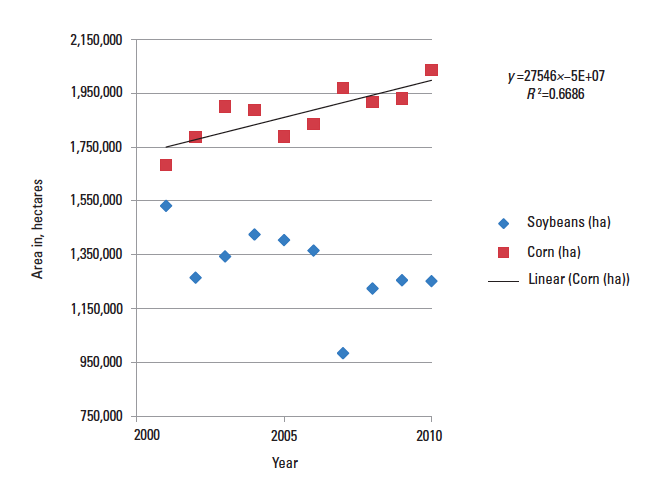 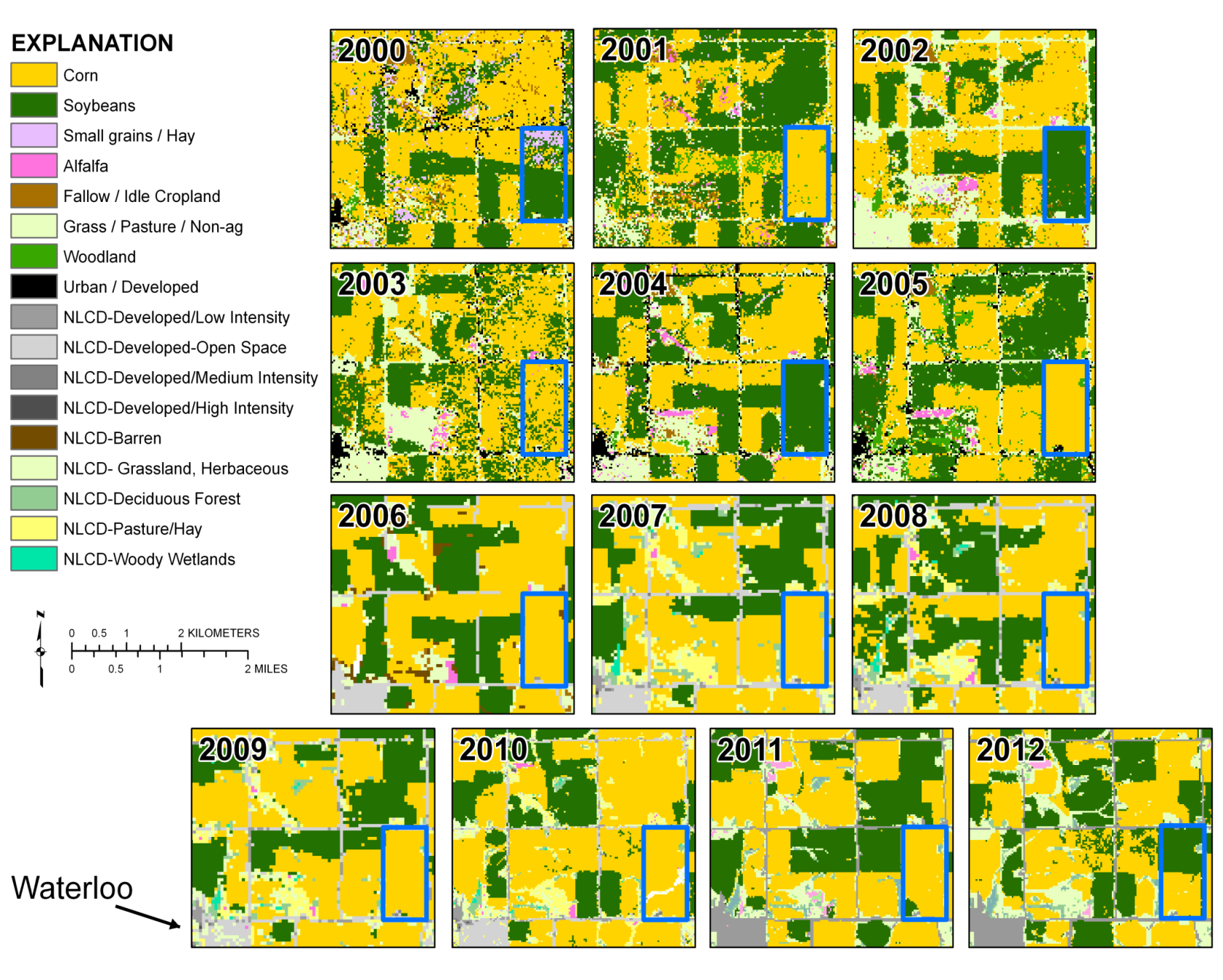 Waterloo
Iowa
Trends in corn and soybean acreage in 35-county northeastern Iowa study region, 2001-2010 (Source data: USDA NAS-CDL)
Impacts to crop rotation and groundwater quality
‹#›
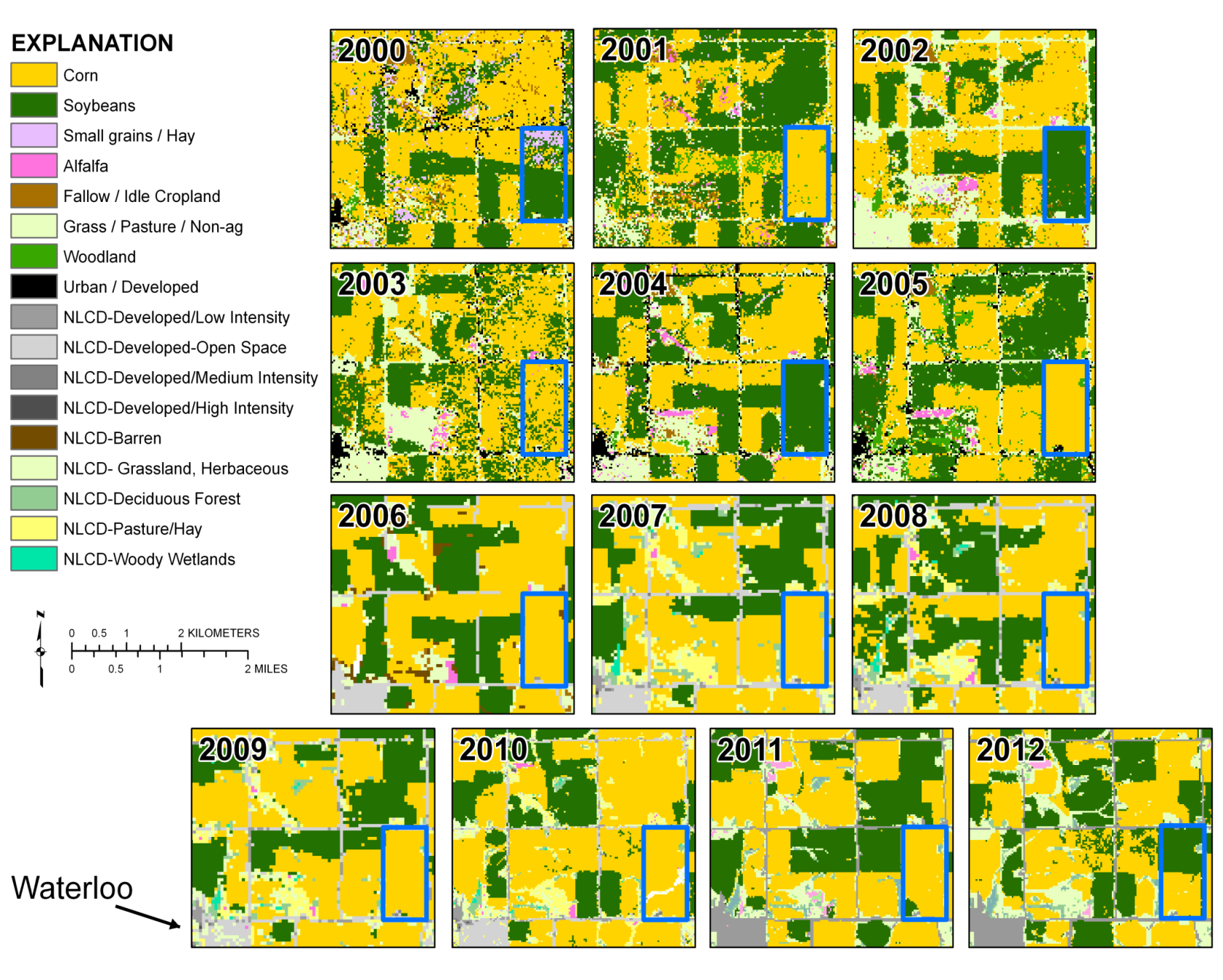 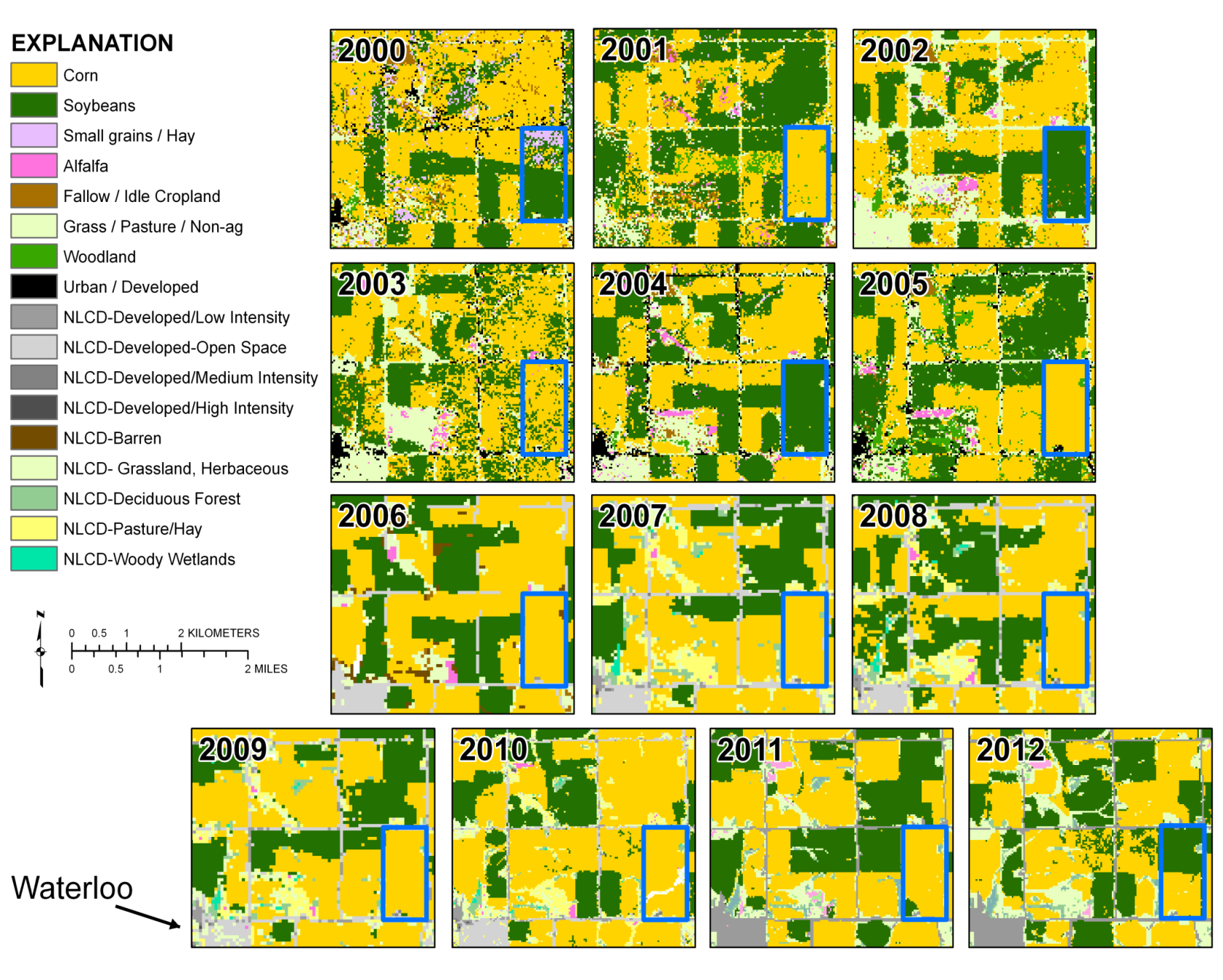 [Speaker Notes: Classification Standardization, changing techniques
Biofuel field]
Objective: To measure the incremental value of EO for policy and financial decisions
VOI Impact Analysis –  Expected benefits of a decision with and without Landsat for agricultural land management and regulation of groundwater contamination.

Drivers:
US Energy Policy Act 2005 and Energy Independence and Security Act 2007 – Biofuels supply requirement and subsidies.
USEPA Health Standard - Drinking water cannot exceed 10.0 mg/L for nitrate.
Nitrate reacts with other chemicals to form carcinogenic compounds.
Stakeholders:
Iowa farmers
Iowa Department of Natural Resources, EPA
Private and public drinking water providers
Cities, counties (deep wells)
Individuals (shallow wells)
‹#›
Iowa case study
5.4 million hectares in 35 counties

 Corn (114 lb/acre of N) & soybean (3 lb/acre of N) are largest crops

 USDA Cropland Data Layer based on MRLI provided corn & soybean production estimates for 2001 - 2010

 80% of Iowa drinking water is from groundwater

 32,000 wells ranging from just below the surface to 1,220 meters

 603 watersheds (sub-basins) with a median of 7,910 Hydrologic Response Units (HRU). HRUs are areas within a watershed that respond similarly to given input
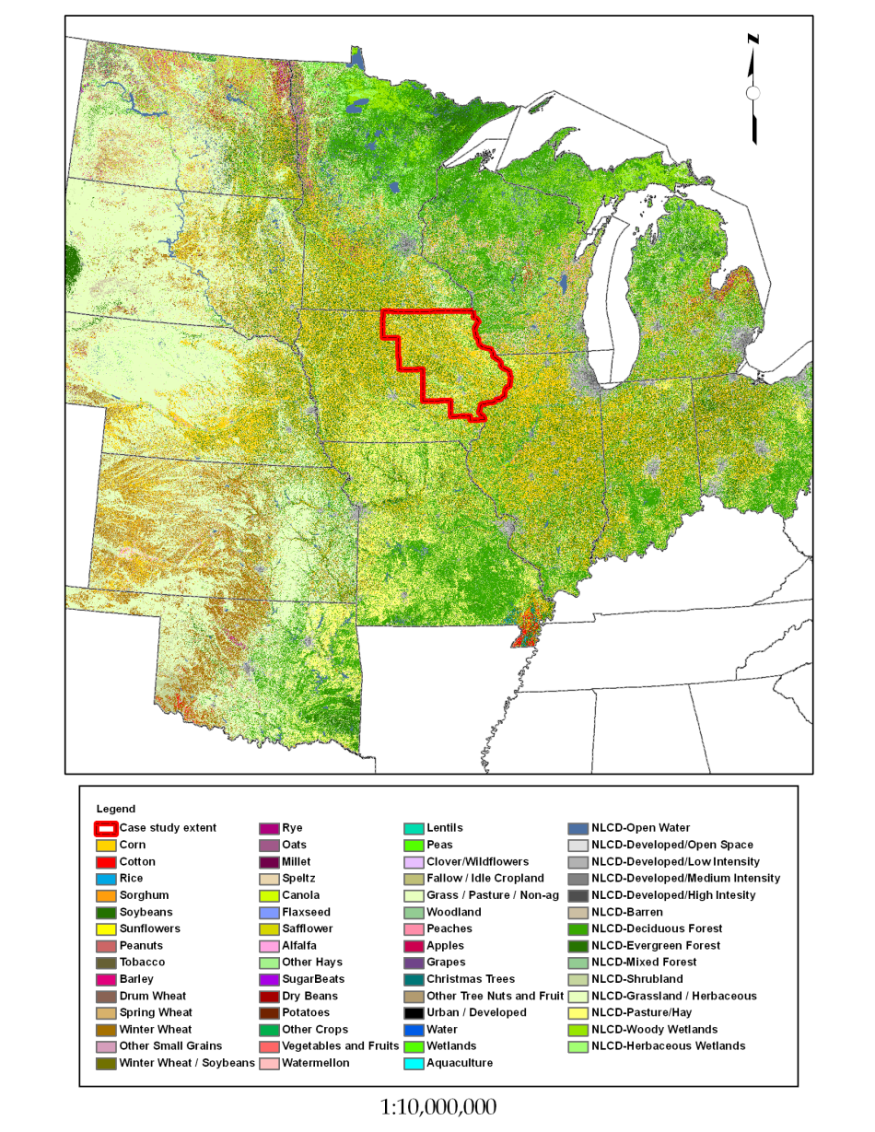 ‹#›
Objective: Measure the incremental economic value of Landsat in evaluating the impact of groundwater pollution based on farm activities in Iowa
Strategy:
Demonstrate how regional resource management can be improved and public health maintained by coupling EO with agricultural, geospatial, and hydrogeologic models.
Assess and target groundwater vulnerability from nitrogen application.
Couple producers and resource managers by using spatiotemporal information from markets and natural systems to aid in maximizing agricultural production and not decrease groundwater quality.

Implementation:
Use Landsat archive to link land use and groundwater pollution from nonpoint sources in a statistical survival model of nitrate accumulation. 
Apply approach in a regulatory decision to evaluate the impacts of a regional land use adaptation program.
‹#›
Nitrate accumulation
The steps to turn EO data and science into geospatial information for an environmental regulatory decision
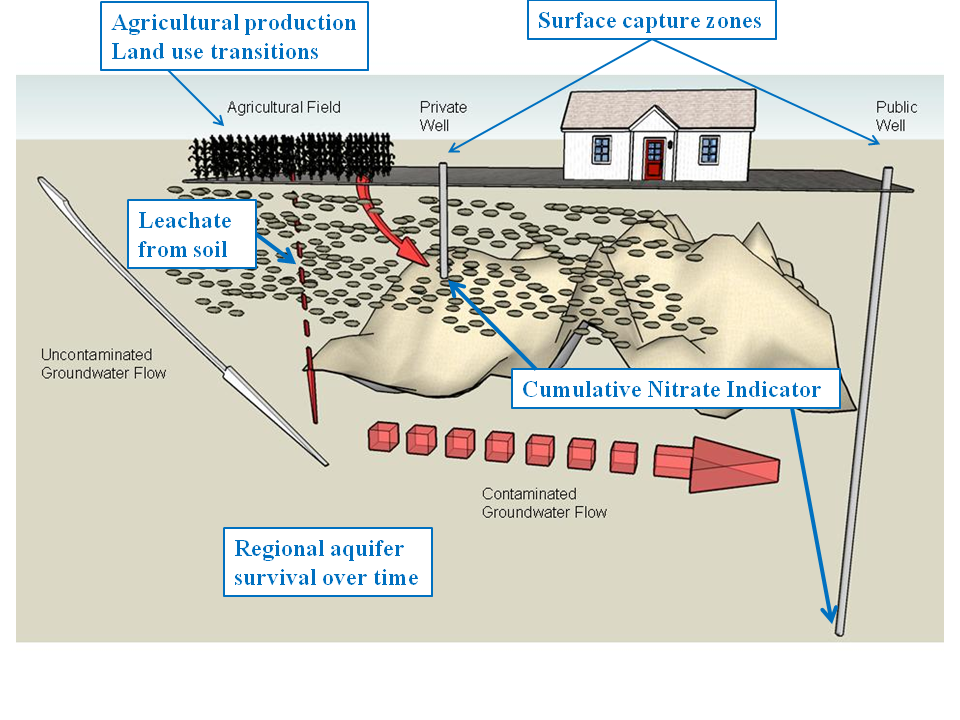 Nitrate loading from fertilizer leaches through the vadose zone, is transported through stratigraphic layers, and can accumulate in and contaminate aquifers.
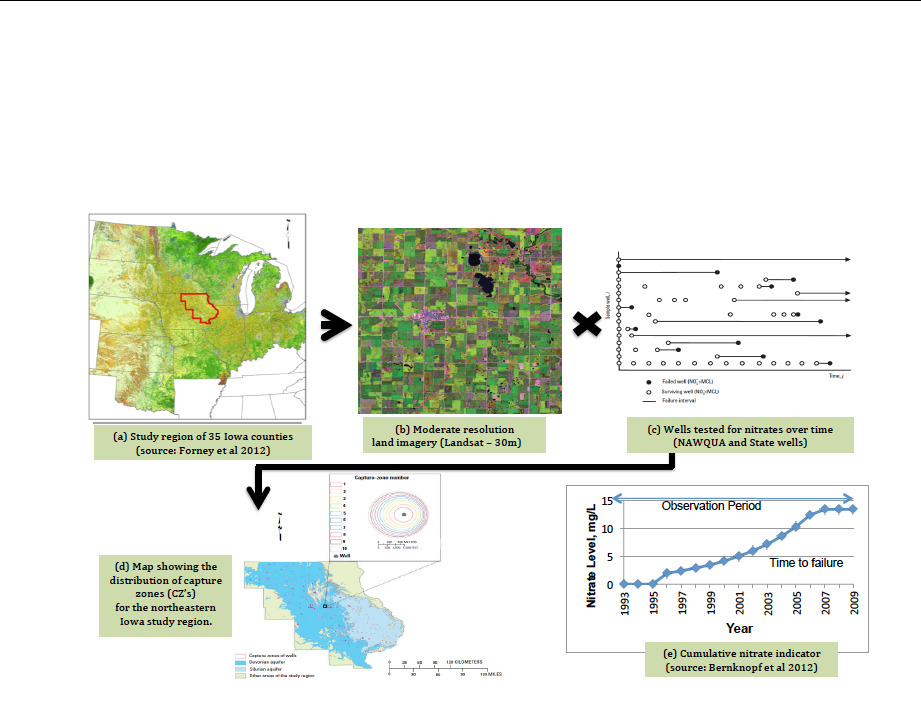 Transform EO into geospatial information
‹#›
Results of retrospective case study
Estimated spatiotemporal nitrogen loading and agrochemical transport from fields to specific wells for 35 counties and 2 aquifers in Iowa.


For 2000 – 2010 - some groundwater wells are threatened by nitrate contamination and could fail to maintain drinking-water quality in the next 10 years.

Maximum estimated VOI for adaptation of land use with EO is an annualized $858M ± $197M / yr (in $2010) and net present value (NPV) of  $38.1B ± $8.8B for Iowa case study; 1% of VOI achieved with EO is an annualized $43.0M / yr (in $2010) and NPV of  $1.91B.
‹#›
Audience discussion


Paraphrasing Randy Olsen via Andy Revkin:
A simple one-sentence, fill-in-the-blanks template can help you identify a story structure:



__________ and _________, 
  (main character)                        (goal)
  but ______, therefore ______.
               (obstacle)                              (solution)
[Speaker Notes: http://dotearth.blogs.nytimes.com/2015/09/16/from-south-park-to-the-space-station-randy-olson-sees-an-and-but-therefore-story-solution/?_r=0

When we hear about research, think how we will fill in these four blanks before we flesh out the story.]
Summary
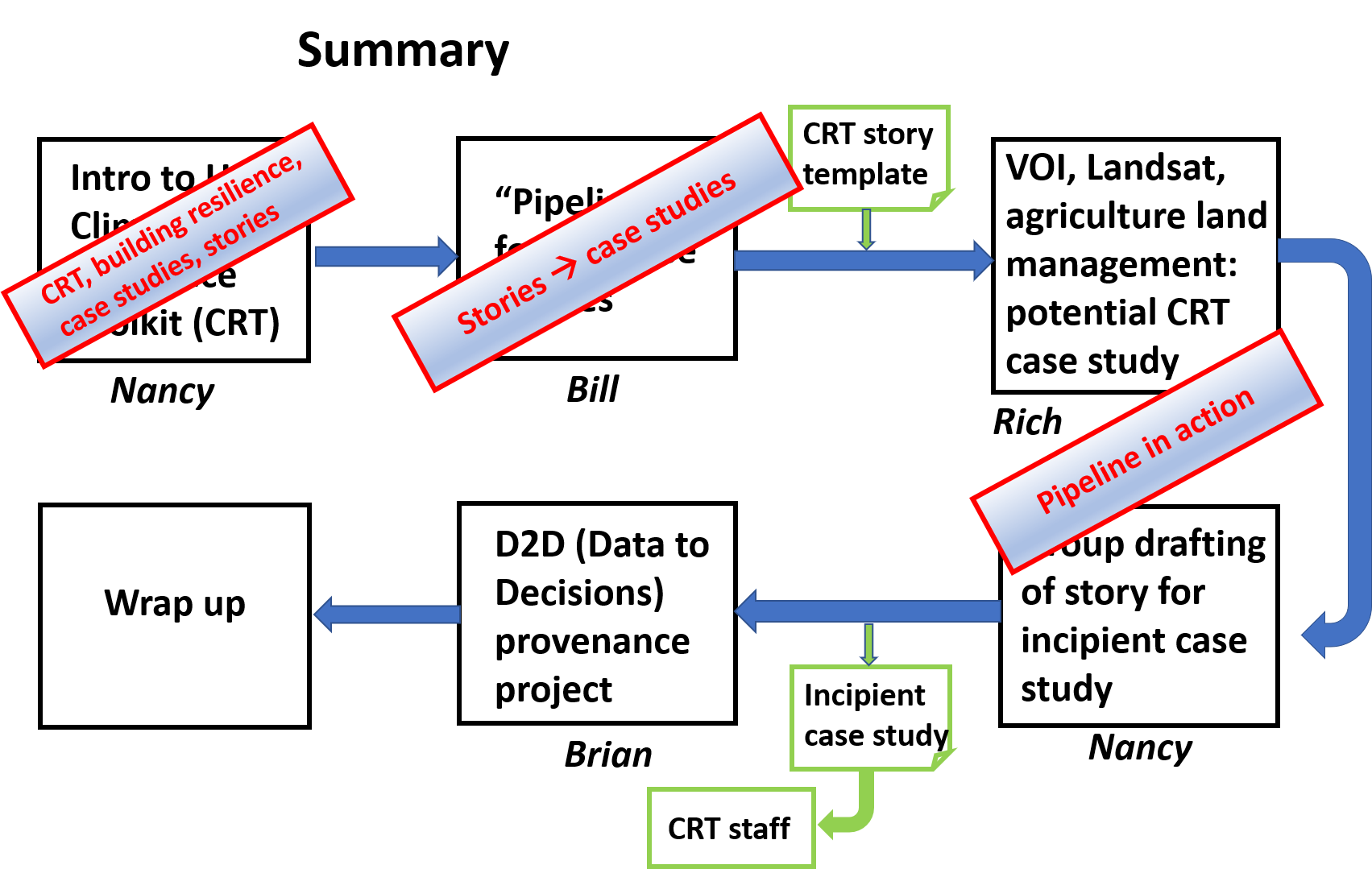 ‹#›
Presentations
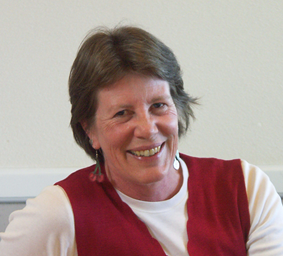 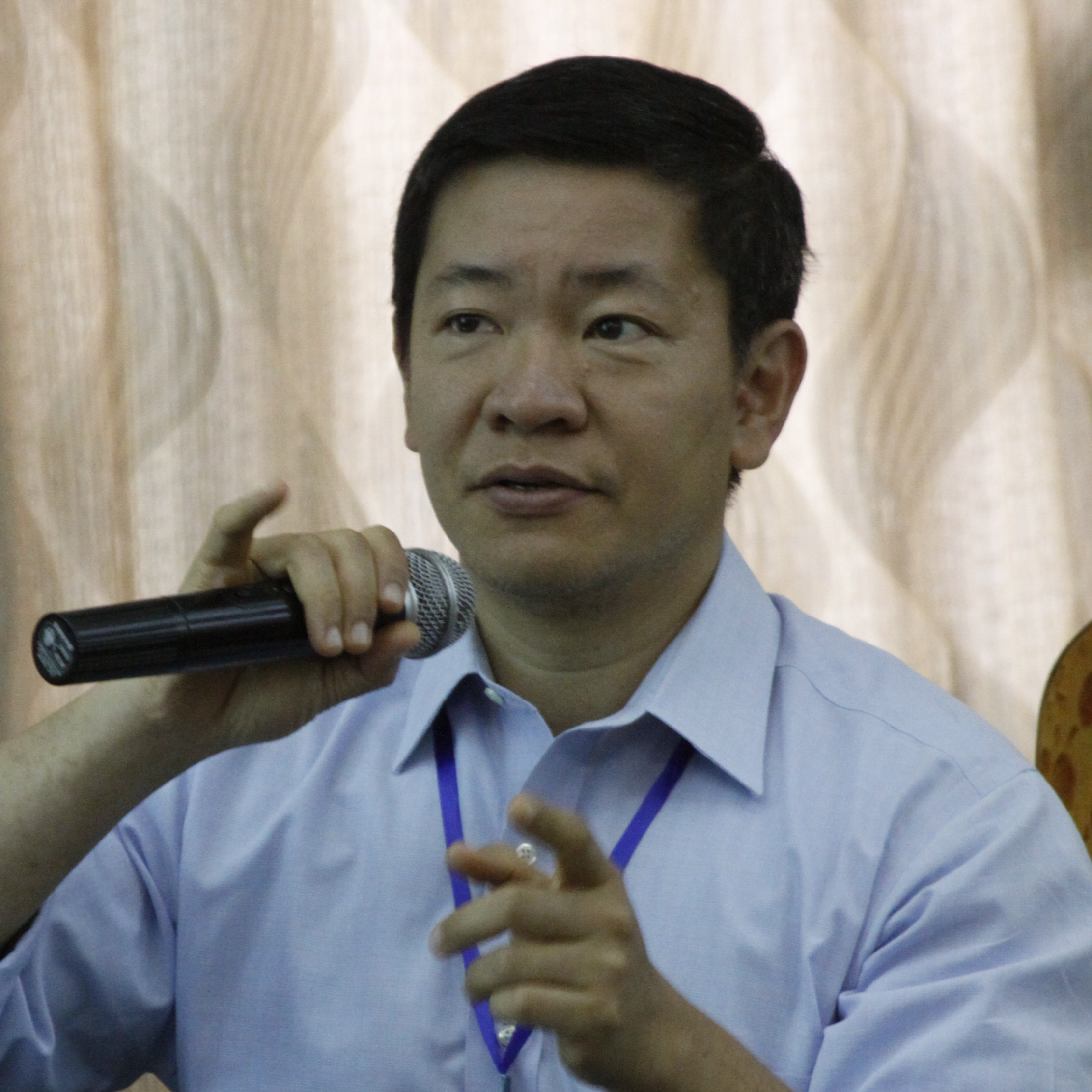 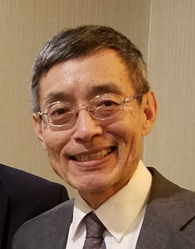 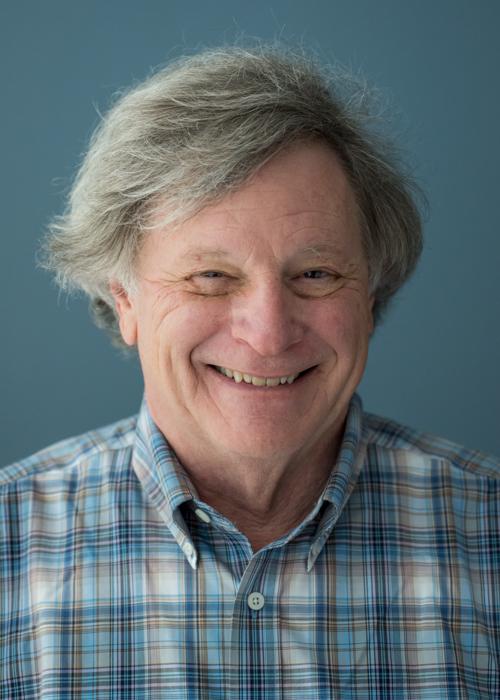 Nancy Hoebelheinrich
Knowledge Motifs
“How can researchers promote the use of the data and/or their tools for climate resilience?”
Dr. Bill Teng
NASA
“ACC’s “Pipeline” approach for developing CRT case studies”
Dr. Richard Bernknopf
U. of New Mexico
“A Value of Information (VOI) study of the impact of Landsat on agricultural land management”
Dr. Brian Wee
Massive Connections
“Data to Decisions Provenance (d2dprovenance)”
Data to Decisions Provenance (d2dprovenance)
Brian Wee
Massive Connections
 
An ESIP Lab Project funded by the Federation of Earth Science Information Partners
‹#›
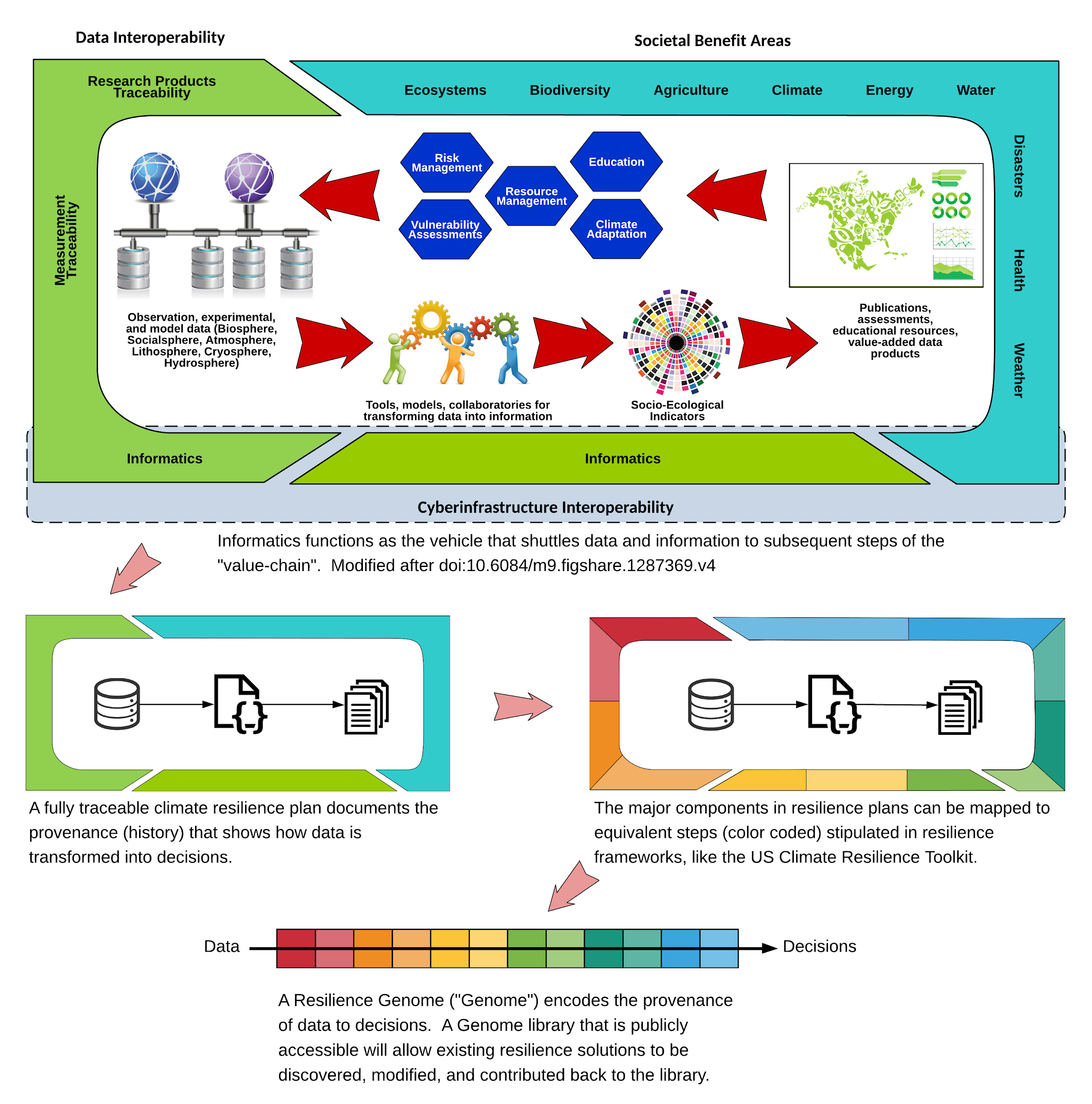 Scope of d2dprovenance
‹#›
Contacts
Brian Wee, Massive Connections LLC, bwee@massiveconnections.com 
Arif Albayrak, ADNET Systems, Inc. at NASA GES DISC, rustem.a.albayrak@nasa.gov 
Nancy Hoebelheinrich, Knowledge Motifs LLC, nhoebel@kmotifs.com 
Tom Narock, Assistant Professor at Notre Dame of Maryland University, tnarock@ndm.edu
William Teng, ADNET Systems, Inc. at NASA GES DISC, william.l.teng@nasa.gov
‹#›
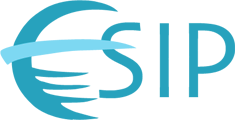 Final Remarks

Arika Virapongse Principal, Middle Path EcoSolutions
Webinar series coordinator, ESIP
av@middlepatheco.com
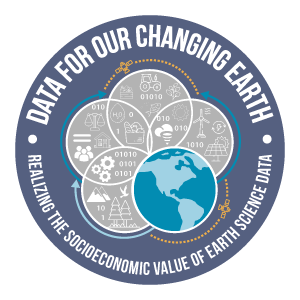 The “pipeline” of Earth science data to climate resilience and its value for real-world decision making

October 2, 2018 | Webinar #4
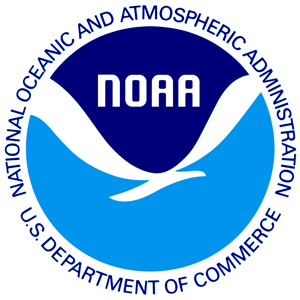 www.esipfed.org
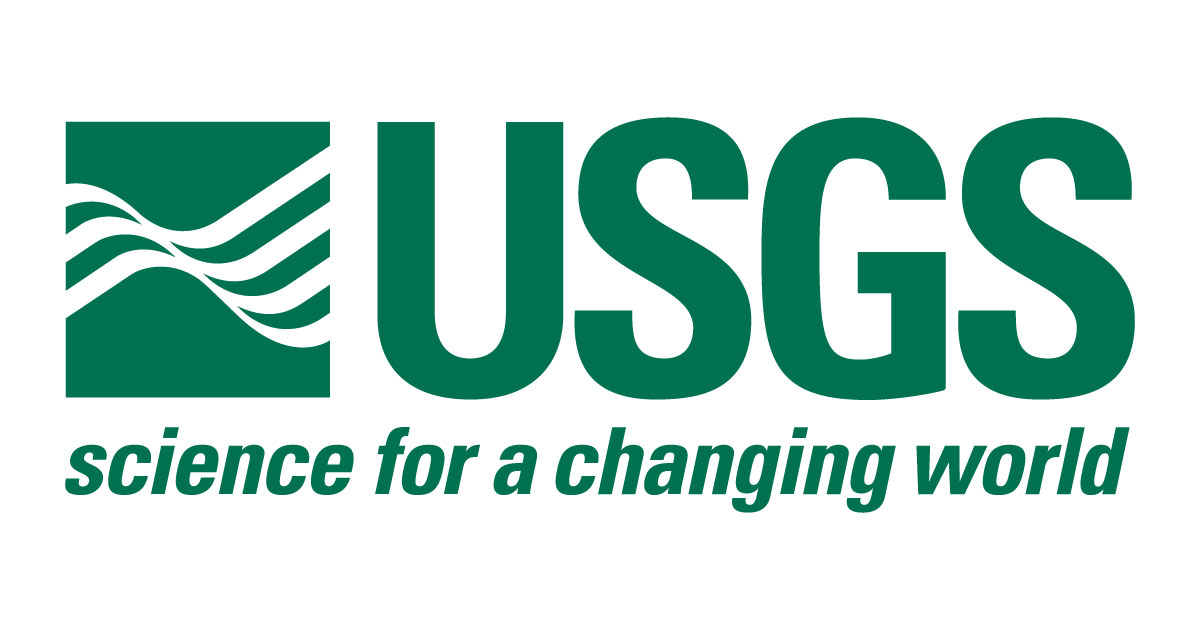 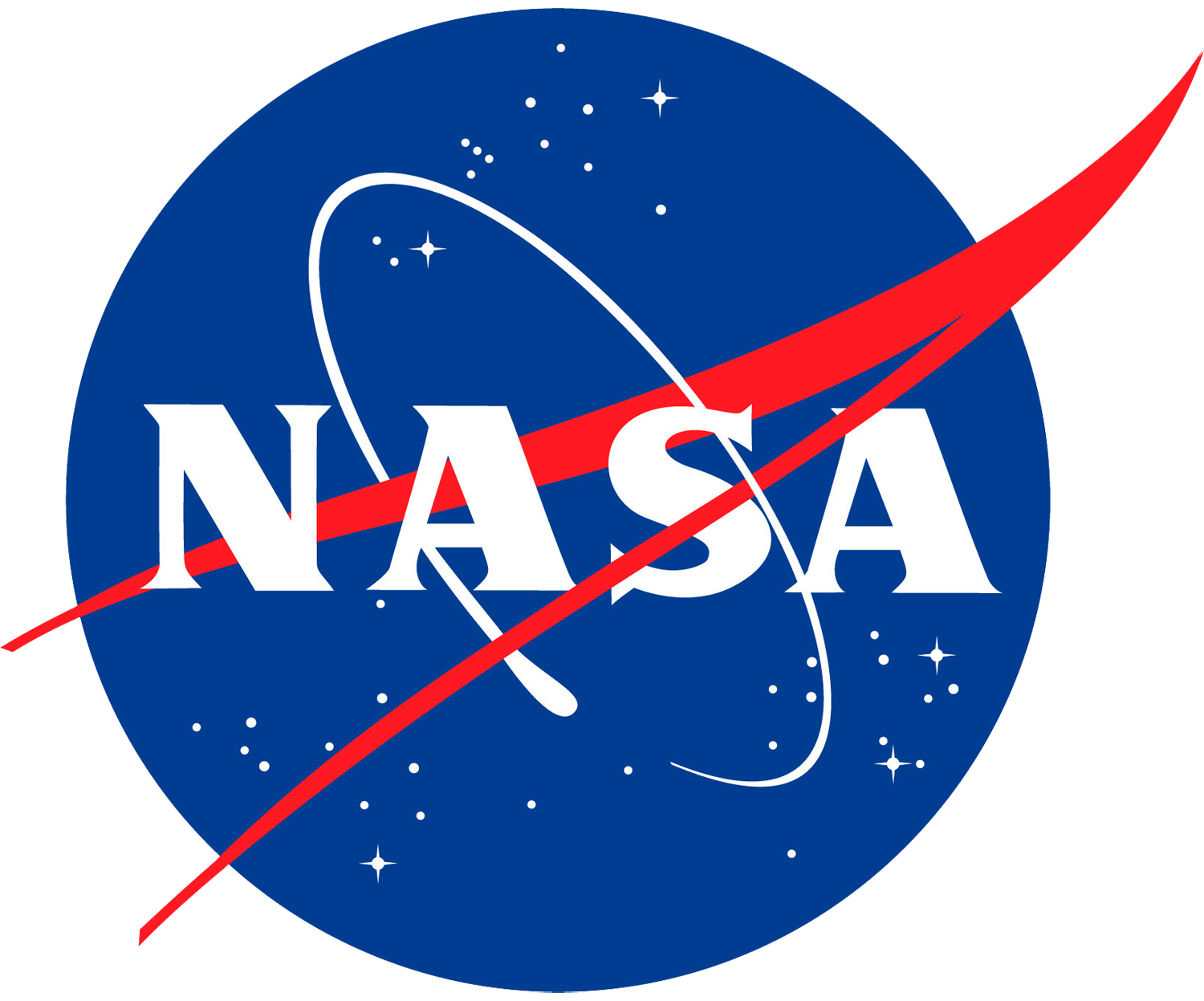 and 110+ member organizations
@ESIPfed | #ESIPfed
ESIP is supported by
Socioeconomic Value of Data Webinar Series
Series is available on the ESIP YouTube Channel 

Jun. 5 
Does it Matter? The Socioeconomic Value of Earth Science Data, Information and Applications
Aug 7
The Information Pathway for Earth Science Data: Moving Between Supplier and User 
Sep. 4 	
Measuring and assessing socioeconomic value
Oct. 2 	
The “pipeline” of Earth science data to climate resilience and its value for real-world decision making
Nov. 15 	
Managing disasters through improved data-driven decision-making
Dec. 4  	
TBD
[Speaker Notes: ESIP You Tube: https://www.youtube.com/channel/UCfQZ-8G7ptfbvbhii3T30OA?reload=9
Jun 5 webinar: https://docs.google.com/document/d/1BhyX-sj7FGvjI9NS2Qg_OaVxE3z1QFYcjfG-iA2mlK0/edit?usp=sharing 
Aug 7 webinar: https://docs.google.com/document/d/1t8_jQvy-4vHCNSK1G2YCX5fNW1PlbslrOro3qWI6KEU/edit?usp=sharing 
Sep 4 webinar: https://docs.google.com/document/d/1BByYfb-kek0tSzGyrpcdl3IHoH2MsGXm8fg5FoX6_1w/edit?usp=sharing 
Oct 2 webinar: https://docs.google.com/document/d/149aeIIe06vJ4_Eh4ISEH2fnJa2AgJHzNr6lam47iQDc/edit?usp=sharing]
Ways to stay involved
Webinar series:
Add your email to the sign-in sheet (goo.gl/YWoaXZ)

ESIP: 
Join the Monday Update 
Find active collaboration areas
ESIP Winter Meeting in Bethesda, MD in January, 2019

Join Agriculture & Climate Cluster calls: 
Meetings (telecons) are on the first Tuesday of each month (ESIP calendar)
Meeting notes: goo.gl/9w5rua   

GeoValue: 
Join the GeoValue community! http://www.geovalue.org/
Kruse, J., J. Crompvoets, and F. Pearlman, editors (2017) GEOValue: The Socioeconomic Value of Geospatial Information. CRC Press/Taylor and Francis, Boca Raton, FL, USA.
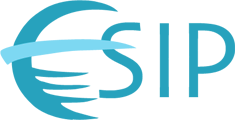 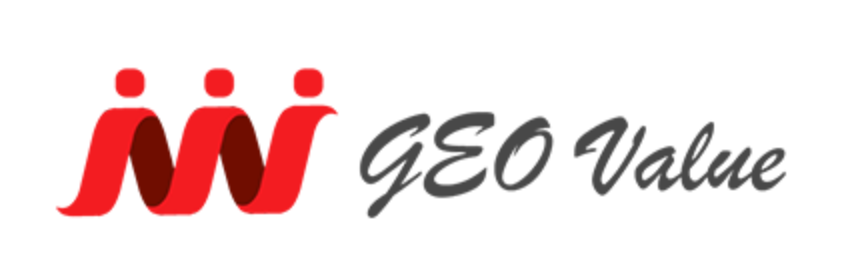 [Speaker Notes: Sign in sheet: goo.gl/YWoaXZ
ESIP Monday update: http://esipfed.org/category/monday-updates
ESIP Collaboration areas: http://www.esipfed.org/get-involved/collaborate 
Next ESIP meeting: http://www.esipfed.org/meetings/upcoming-meetings 
Agriculture & Climate Cluster telecons: http://esipfed.org/get-involved/telecon-calendar
Agriculture & Climate Cluster telecon notes: goo.gl/9w5rua]
Thank you!
For more information about the webinar and series, contact: 

Arika Virapongse: av@middlepatheco.com
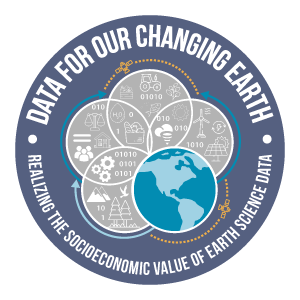 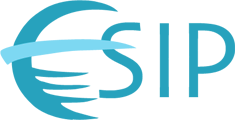 ‹#›